GeV muon beams with picometer-class emittance from electron-photon collisions
Luca Serafini and Camilla Curatolo –  INFN-Milano and LASA
EXMP (Electron and X-rays to Muon Pairs):
a Muon Collider Paradigm with ERL as backbone
(a muon photo-cathode based on FELs and ERLs)
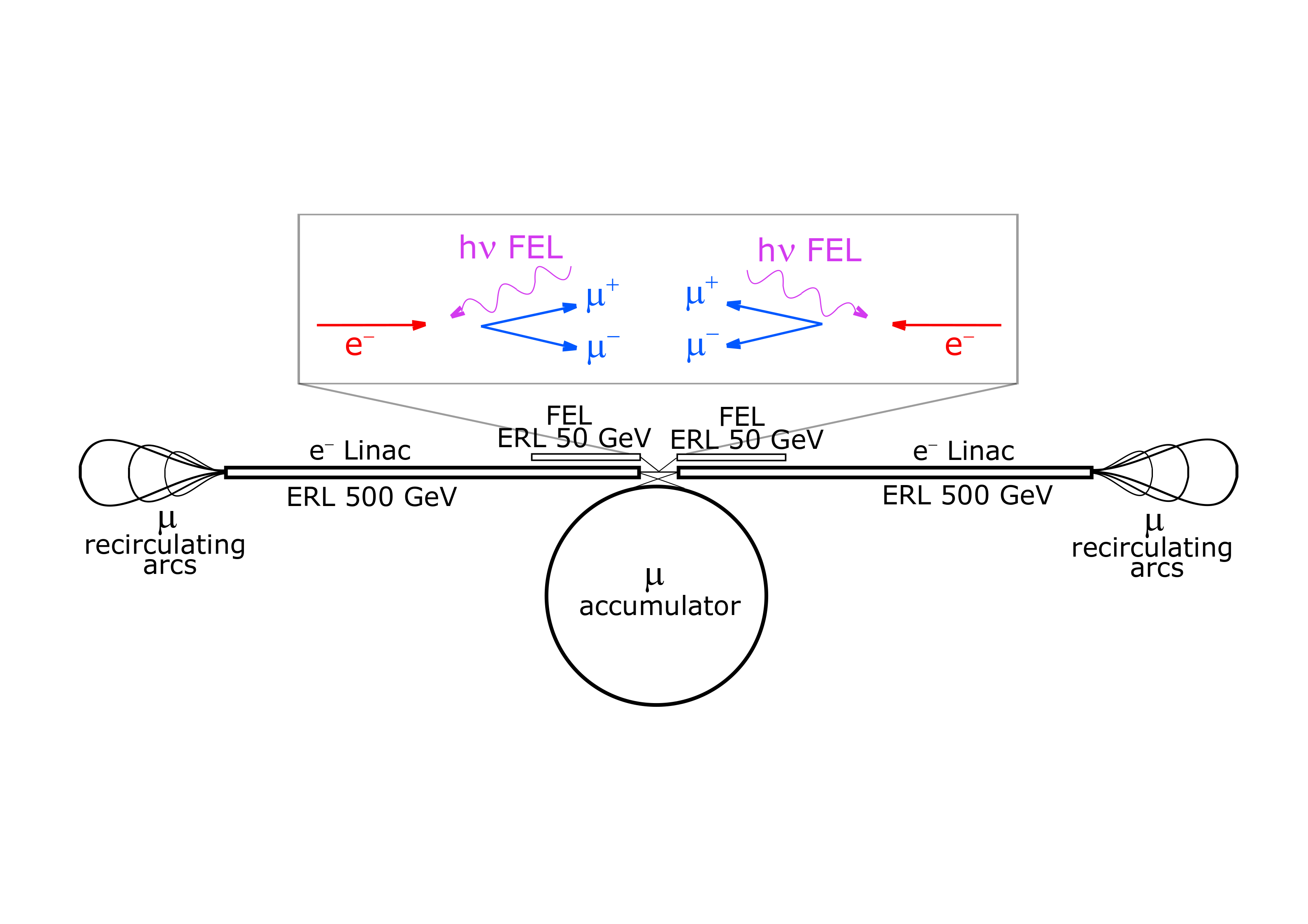 av. curr. 200 mA
av. curr. 200 mA
ERL – 2022, Cornell Univ. (USA), Oct. 5th, 2022
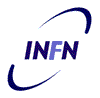 Mission of a Muon Collider:
The Challenge

Collisions of muon beams at TeV-class energy,
with large bunch population (1012),

Small normalized rms transverse emittance
(< 2.10-5 m.rad, i.e. < 20 mm.mrad = 20 mm),
Small energy spread (< 10-3),

so to achieve
a peak luminosity in the range 1032-34 cm-2s-1
ERL – 2022, Cornell Univ. (USA), Oct. 5th, 2022
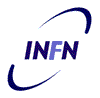 Muon Collider:
a) the conventional approach (MAP, proton-pion cascade) and
b) the alternative approach (LEMMA, 45 GeV positrons on target)
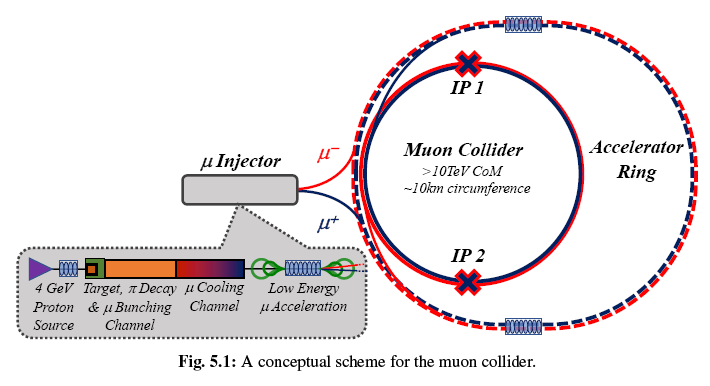 MAP scheme:
1012 m/bunch
en = 25 mm mrad
L ~ 1034 cm-2 s-1
Muon colliders to expand frontiers of particle physics. Nat. Phys. 17, 289–292 (2021)
unstable particles
with t0 = 2.2 ms
m @ 1 TeV  t ˜ 20 ms
after ionization cooling
after accumulation, no cooling
Muon production and accumulation from positrons on target. PRAB 23, 051001 (2020)
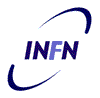 Main Issue of MAP and LEMMA paradigms:
very intense primary beams (protons, positrons) interacting with targets
(target melting, secondary/tertiary muon beam emittance heating, radio-protection issues, etc)

Can we try to generate muons avoiding targets?

Using Photons?

photons vs. a counter-propagating beam?
sort of a relativistic muon photo-cathode??
ERL – 2022, Cornell Univ. (USA), Oct. 5th, 2022
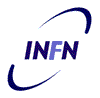 Luminosity for round beam collisions
Ultra-tight focusing of primary e- beam, no beamstrahlung, no beam disruption
in electron-photon collisions (unlike electron-positron interactions)
short bunches!
Why generate muon beams using X-ray photons? X-ray FELs are capable to achieve brilliances outrunning any other particle beam. Therefore the marriage between X-ray FELs and Energy Recovery Linacs (ERL) carries a potential to attain primary luminosity levels, in an electron-photon collider, that exceed 1042 cm-2s-1.
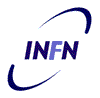 Thomson/Compton Sources
Brilliance of (diffraction limited) X-ray sources
l/4p = equivalent emittance of a
coherent radiation beam
12.4
1.24
0.124
l  (nm)
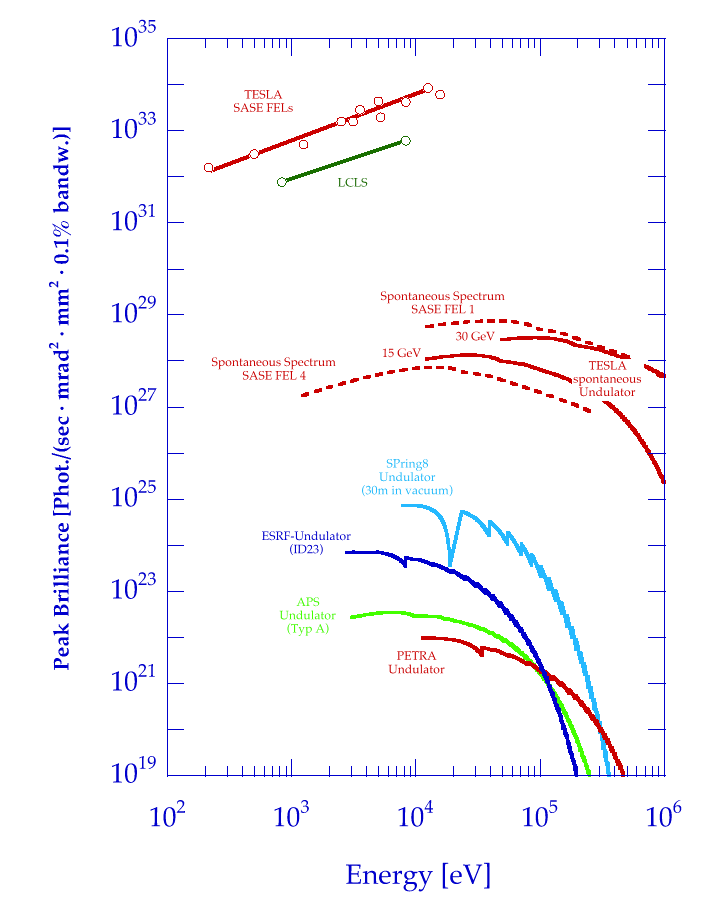 FLASH
Phase Space matching condition,
also known as Pellegrini FEL criterion
Where the High IntensityBrightness Frontier meets the High Energy Frontier
Electron beam 6D normalized Brightness
ERL – 2022, Cornell Univ. (USA), Oct. 5th, 2022
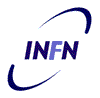 Why using photons to generate muons?

We have an outstanding photon machine: 
the Free Electron Laser

2) We can avoid using positrons/protons
3) We can avoid using targets!

4) Running the collision in vacuum we can get:
a much lower emittance
generate polarized muon beams
ERL – 2022, Cornell Univ. (USA), Oct. 5th, 2022
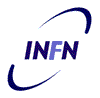 Why using electrons to generate muons?

Electron Beams achieve highest beam brightness than any other charged particle beam (6D Brightness: short bunches, small emittance / energy spread -> tight focus)

2)  We can recover the power stored in the electron beam
	via Energy Recovery Linac for a large energy sustainability
	(99,9 % of electrons do not interact with FEL pulse – 	caveat Schwinger…)

3)  Using e- beams instead of proton beams (vs. photons) 	makes the primary collider operating in large recoil 	regime, where muon beam emittance does not depend 	on primary beam emittance
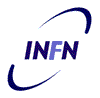 What are the drawbacks of in-vacuum based
muon beam generation?

Running a primary collider to generate a beam (not physics events) implies achieving outstanding luminosities: cascaded colliders drop luminosity levels by 9-10 orders of magnitude at each pass in the cascade (104n -> 103n)															
2) 	Operational stability and reliability of the secondary 	collider (in our case muon collider) strongly depends on 	the performances of the primary collider
ERL – 2022, Cornell Univ. (USA), Oct. 5th, 2022
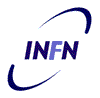 Total cross-section for MPP (muon pair production), Bethe-Heitler: 
fraction of a mbarn at photon energies > 100 GeV onto electrons at rest
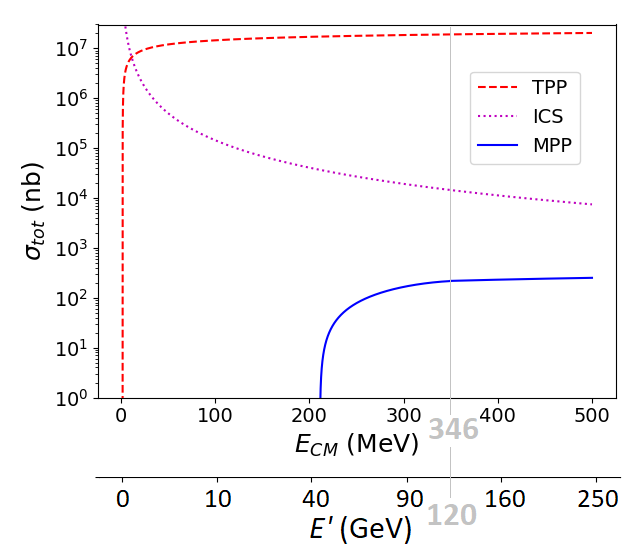 EXMP
Bethe-Heitler
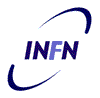 Highly Asymmetric Lorentz-boosted electron-photon collisions with large recoil factor are characterized by much higher phase space densities of secondary generated beams w.r.t. collisions operated with small recoil factor
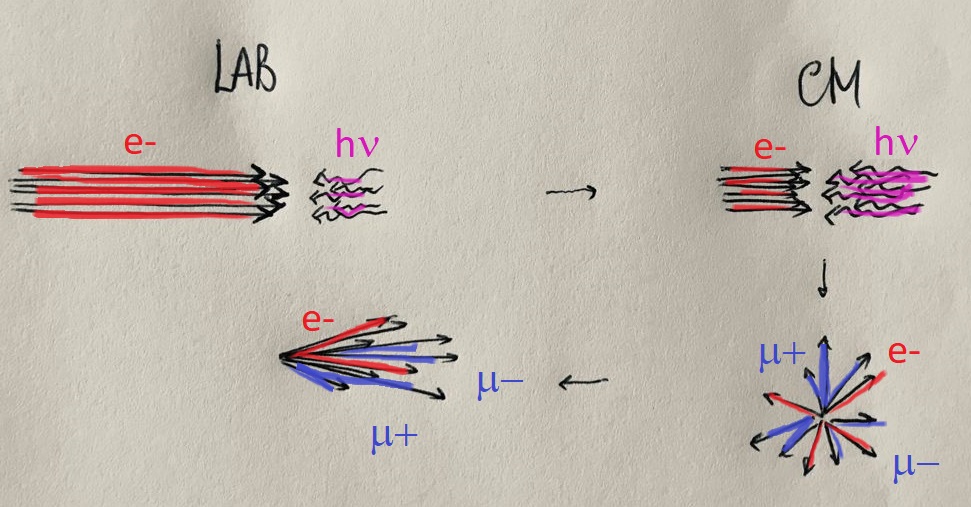 Large Recoil
Inverse Kinematics
500 GeV
173 MeV
173 MeV
60 keV
X = 4.7*105
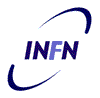 EXMP is based on a
X >>1 Asymmetric boosted primary collider
2 operating points selected for EXMP
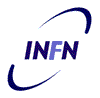 EXMP  500 GeV e-  vs.  60 keV  hnFEL
FEL-graded CW electron beam – 800 MHZ (SC-RF Perle cavities) @ 200 mA
electron-photon collision → no beam-beam, no beam disruption → round beam →
no damping rings , b*=0.23 mm → time jitter for synchronization system 0.6 psec
Peak Luminosity (cm-2s-1) =  2 x 1.25.1042
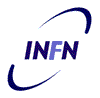 EXMP Simulations Results
(using Wizhard + ad-hoc script to populate phase spaces)
ERL – 2022, Cornell Univ. (USA), Oct. 5th, 2022
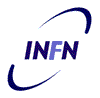 EXMP Simulations Results
(using Wizhard + ad-hoc script to populate phase spaces)
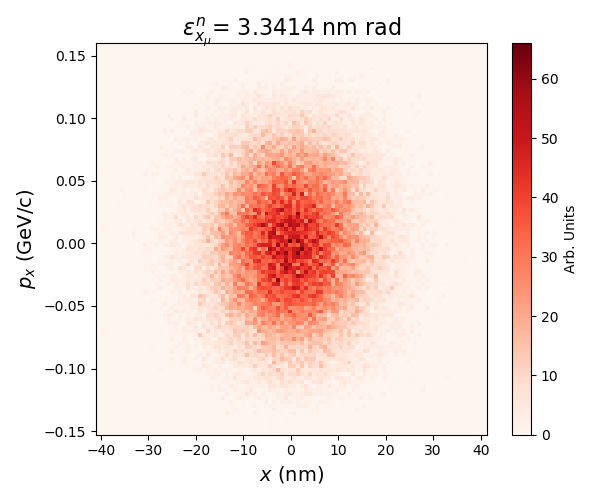 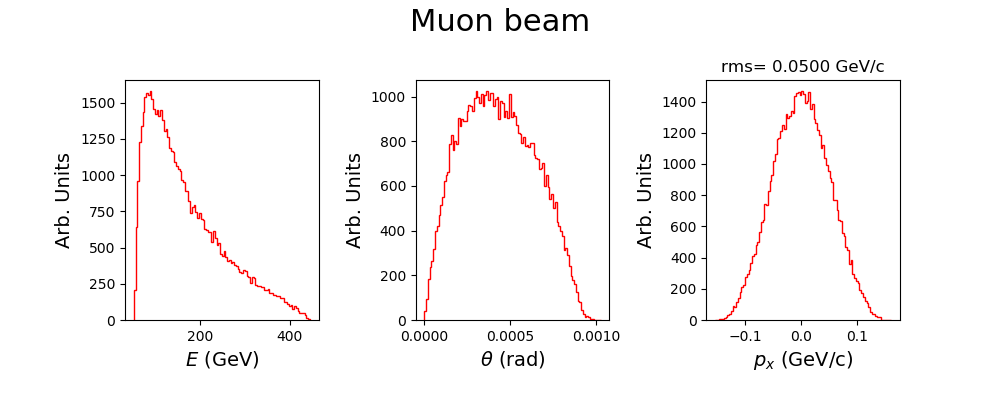 geometric emittance 3 pm.rad
MAP  norm. emittance 25.*103  nm.rad 
after ionization cooling

LEMMA  norm. emittance 40.*103  nm.rad
ERL – 2022, Cornell Univ. (USA), Oct. 5th, 2022
r
r’
+p/2
R0
r
z
R0
-p/2
Charge-Emittance budget in Photo-Injectors similar as in EXMP (thermal emittance and quantum efficiency @ photo-cathode)
Tcat = Te represents
the excess energy
Excess Energy  Te
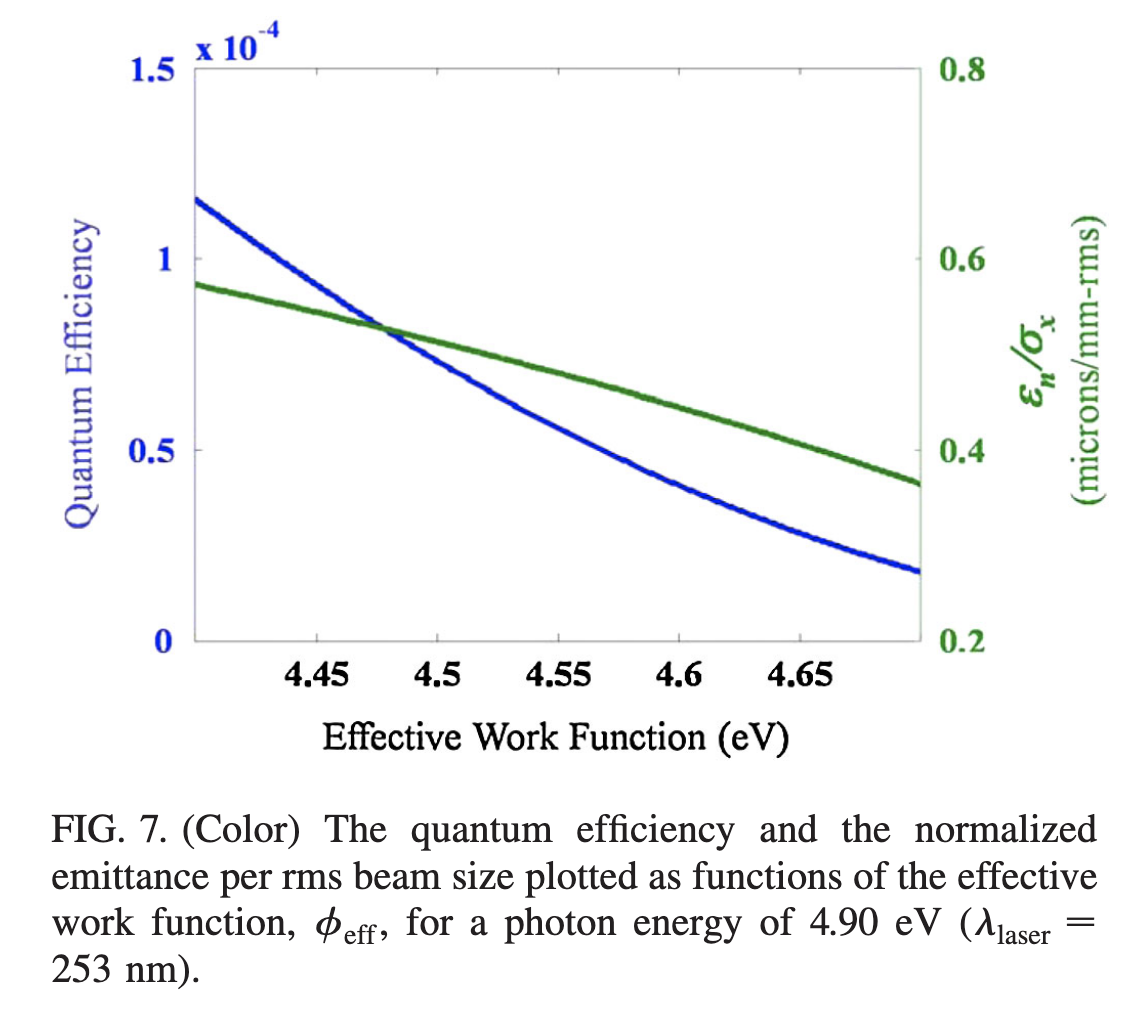 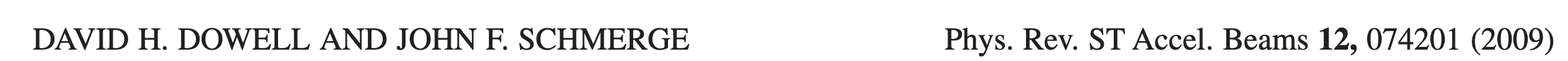 Number of electrons and their emittance increase
(unfortunately) together with the excess energy Te
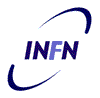 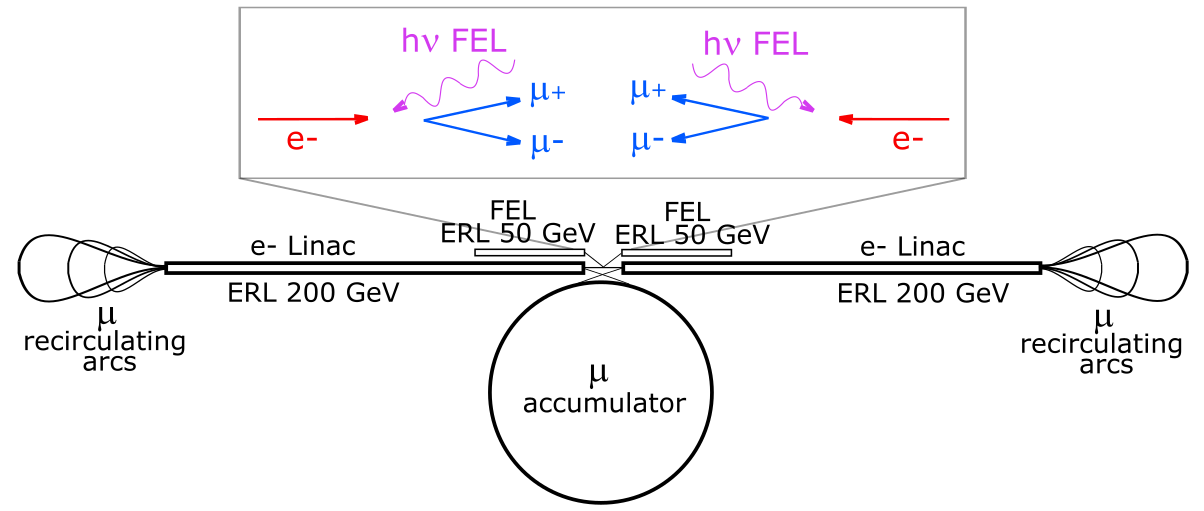 500
500
EXMP
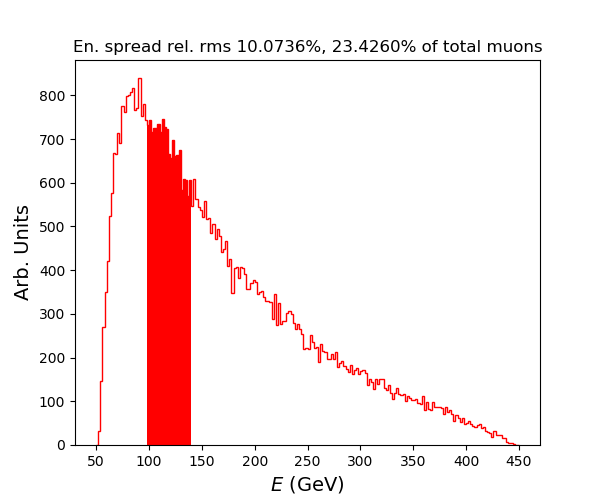 Total flux of muons 5.4.1011 s-1. Selecting a 5% rms energy spread window around the peak in the muon energy spectrum (at about 120 GeV)
we obtain 1011 muon pair per second
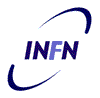 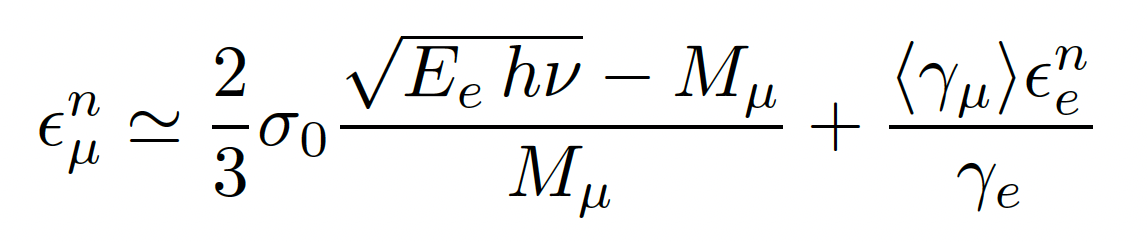 Analytical formula for the muon beam normalized rms transverse emittance that agrees with data within 20-30% (higher than data)
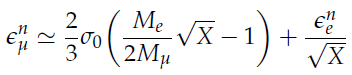 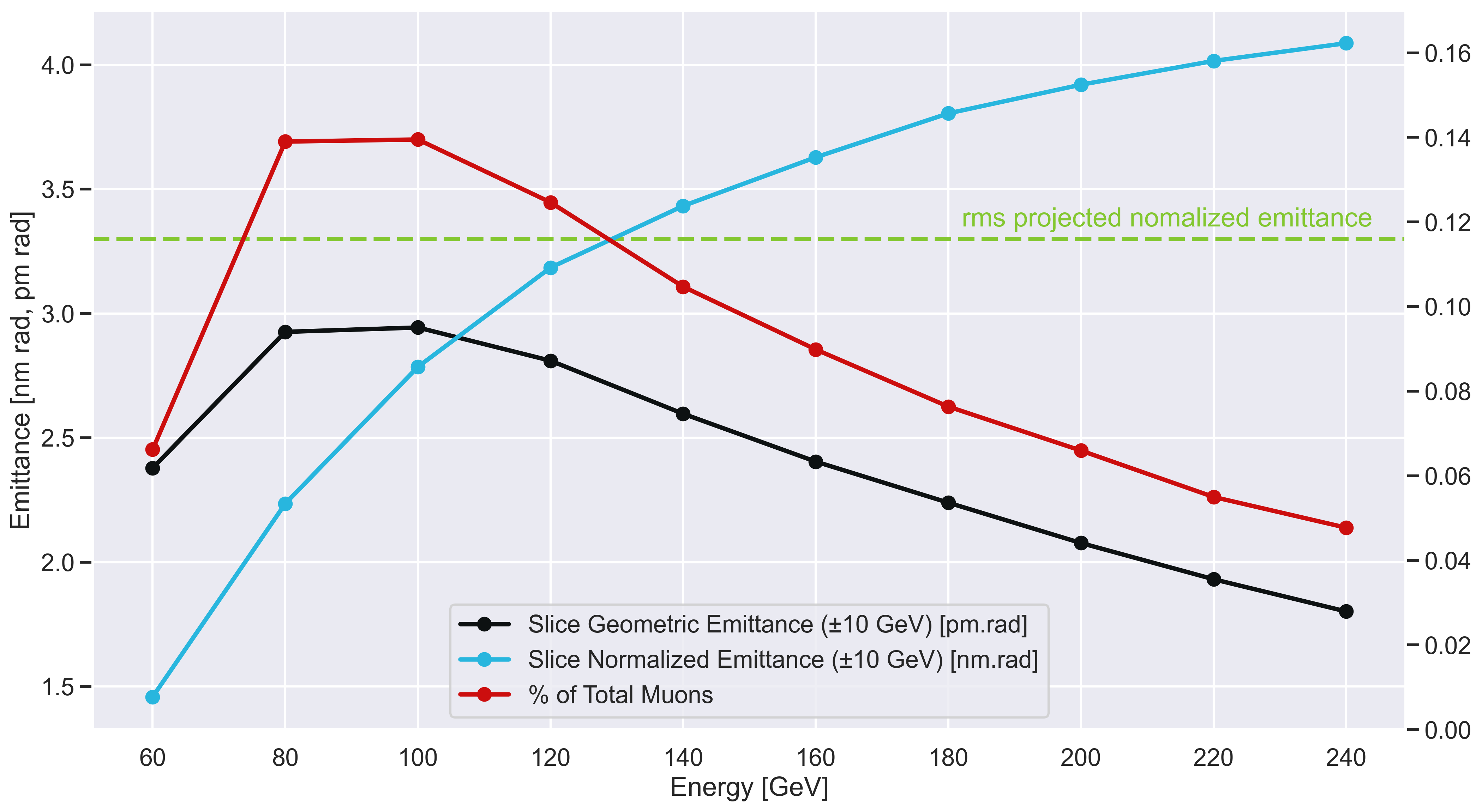 ERL – 2022, Cornell Univ. (USA), Oct. 5th, 2022
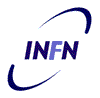 EXMP - Conclusions
Muon Pairs generated in vacuum (no target) allows that primary electron beam recovered in energy (E.R.L.) for sustainability, and muon beam emittance down to nm.rad level
Ultra-tight focusing of primary e- beam, no beamstrahlung, no beam disruption, outstanding primary luminosity: 1042 cm-2s-1
Same Linac can accelerate electron beam and muon pairs! 
Polarized muon beams
Mitigation of BIB (beam induced background)
Open issue: stacking from CW muon beam with low bunch population to 1012 muon/bunch in storage ring
This straw-man design study carried out within BriXSinO’s team (see talk on BriXSinO’s TDR on Monday by D. Giove)
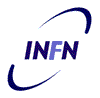 Thank you for your Attention
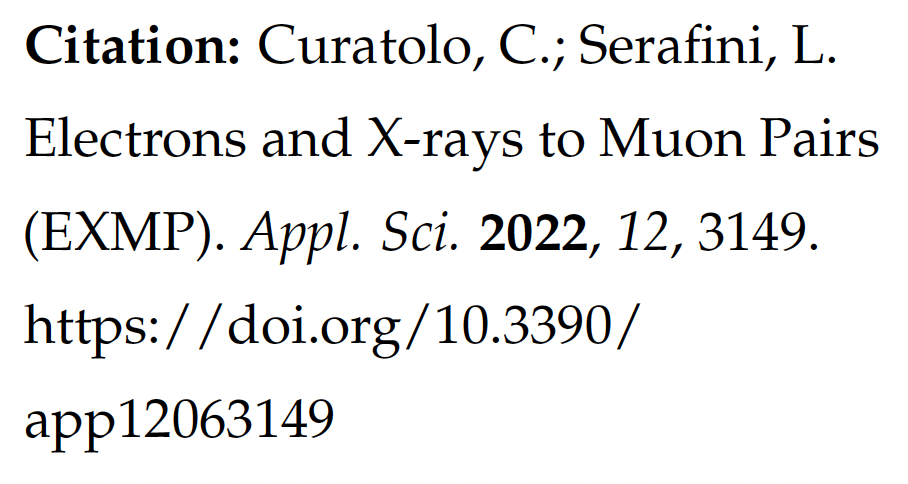 ERL – 2022, Cornell Univ. (USA), Oct. 5th, 2022
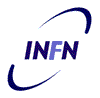 Backup Slides
ERL – 2022, Cornell Univ. (USA), Oct. 5th, 2022
Power budget
Stored power into the colliding beams, electrons and FEL photons, at the collision point: 2x100 GW + 2x10 GW

Total power loss: 320 MW dominated by ERL efficiency and FEL photons
	(50% of FEL photon beam power could be recovered through thermal recycling: net 220 MW power loss)

Low power transferred from primary colliding electron/photon beams into the secondary beams:
	- muon pairs (1011 s-1 at an average energy of 100 GeV) ~ 8.6 kW
	- back-scattered Compton gammas (4.1013 s-1  at an average energy of 500 GeV) ~ 3.2 MW
	- e-/e+ pairs produced (5.1016 s-1  at an average energy of 2 GeV) ~ 10 MW

Expected efficiency beam-to-plug not smaller than 20% (range 20-40%): AC power bill in 0.5 - 1 GW range

With 200 GW of “circulating” beam power, energy recovery becomes absolutely mandatory: ERL is the key technique to go. ERLs are exiting their development era, mainly focused on radiation production (as drivers of FELs, ICS, and synchotron light), and they are now entering the future scenario of HEP
The Development of Energy-Recovery Linacs, ArXiv (2022)
ERL – 2022, Cornell Univ. (USA), Oct. 5th, 2022
A Proof-of-Principle experiment at DESY with XFEL and a dedicated ICS: 5 GeV muon beams at moderate flux (˜1 s-1) and small emittance (˜ 0.5 mm.mrad)
ERL – 2022, Cornell Univ. (USA), Oct. 5th, 2022
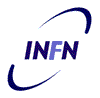 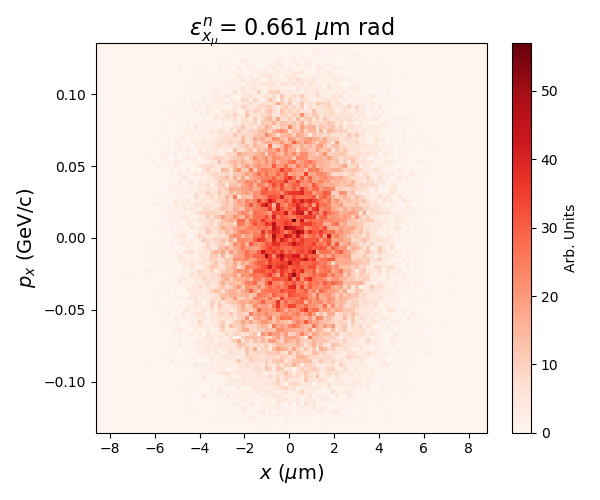 Very good emittance, 0.67 mm.mrad

Moderate amount of time to populate
a phase space (few hours)

Possible Sinergy with LUXE? Sharing
detection beam lines, adding dedicated ICS
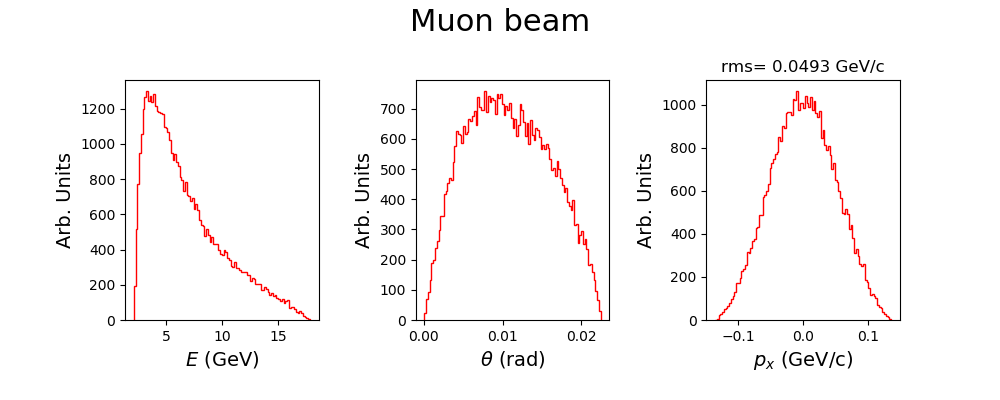 ERL – 2022, Cornell Univ. (USA), Oct. 5th, 2022
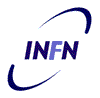 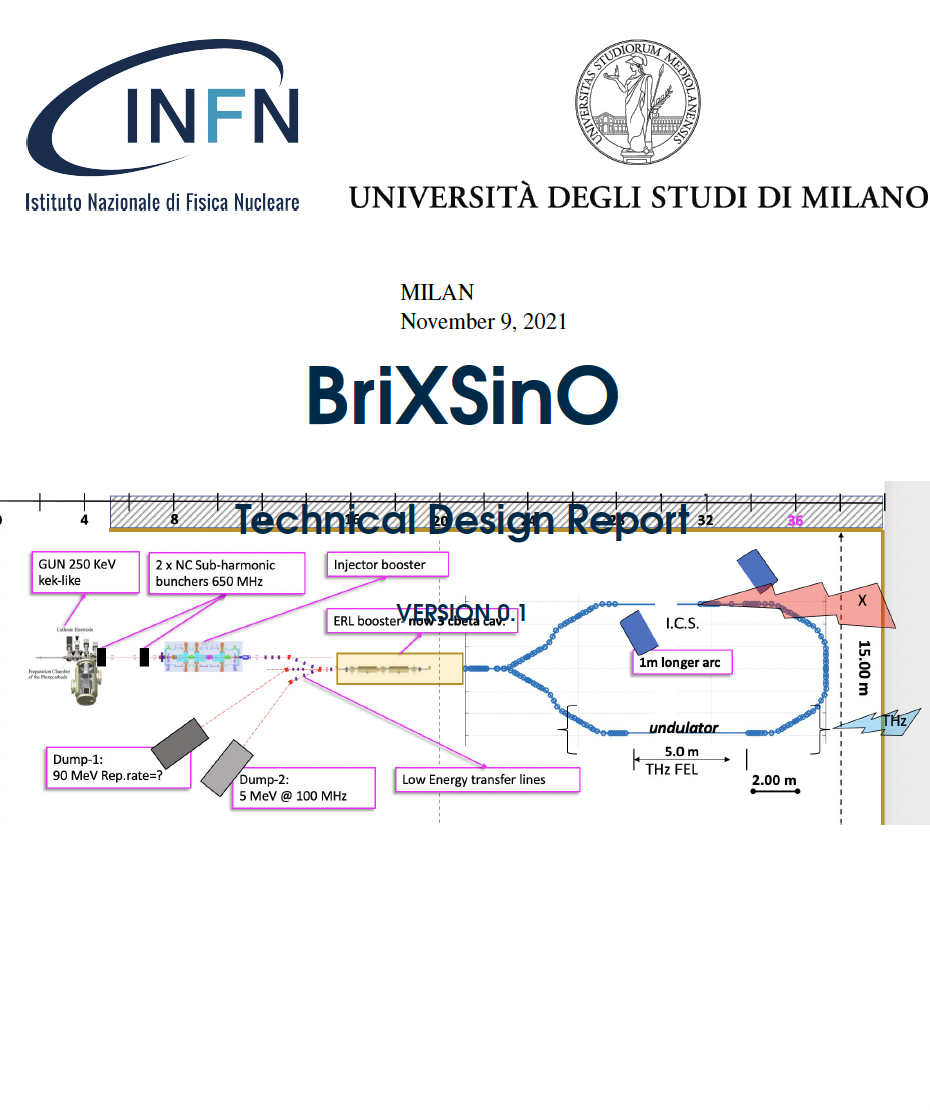 BriXSinO’s TDR available at   www.marix.eu
see talk on BriXSinO’s TDR on Monday by D. Giove
ERL – 2022, Cornell Univ. (USA), Oct. 5th, 2022
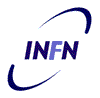 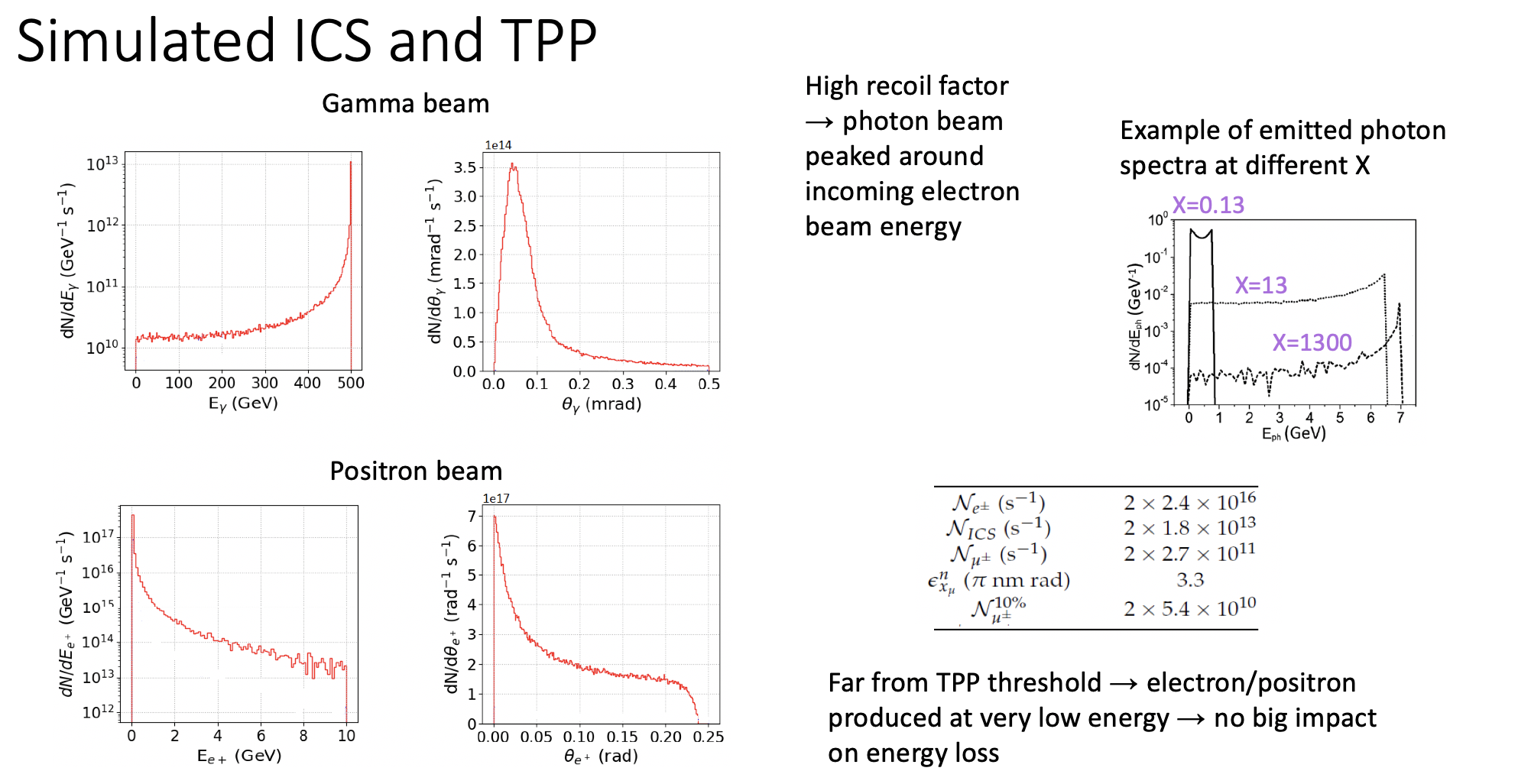 ERL – 2022, Cornell Univ. (USA), Oct. 5th, 2022
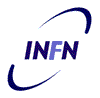 Trespassing
the Schwinger’s Limit (E = 1.3.1018 V/m)
@  EXMP  (electron vs. FEL photon)
a0 = 4.3*lambda*Sqrt(U/sigmat)/w0
P = 0.94*U/(2*sigmat)
Ip = 2*P / (pi*w02)
E = Sqrt(754*Ip)


FEL 60 keV  U = 0.125 J   sigmat = 0.2 psec   w0 = 10 nm 

a0 = 0.007,   eta=Delta=4.6*105  ,  Chi = 3220
P = 294 GW
Ip = 1.9*1027 W/m2 = 1.9*1023 W/cm2
E = 1.2*1015 V/m

E’ = E*g = (500 GeV) = 1.2*1021 V/m
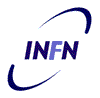 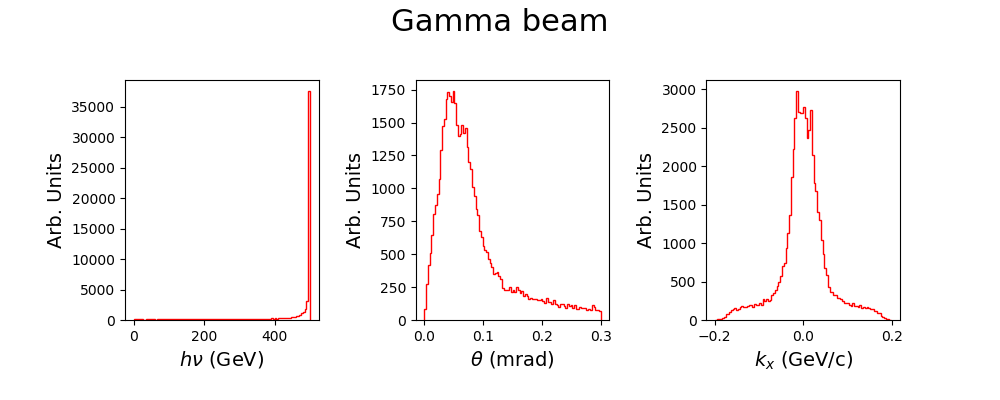 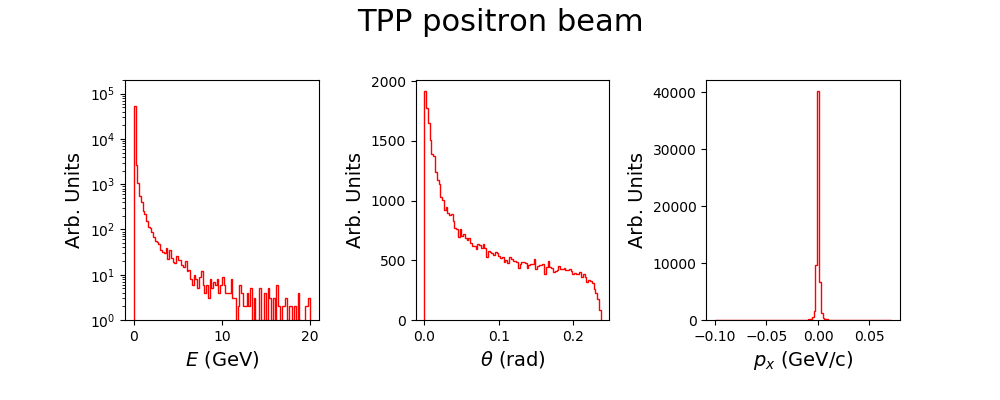 ERL – 2022, Cornell Univ. (USA), Oct. 5th, 2022
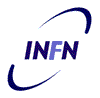 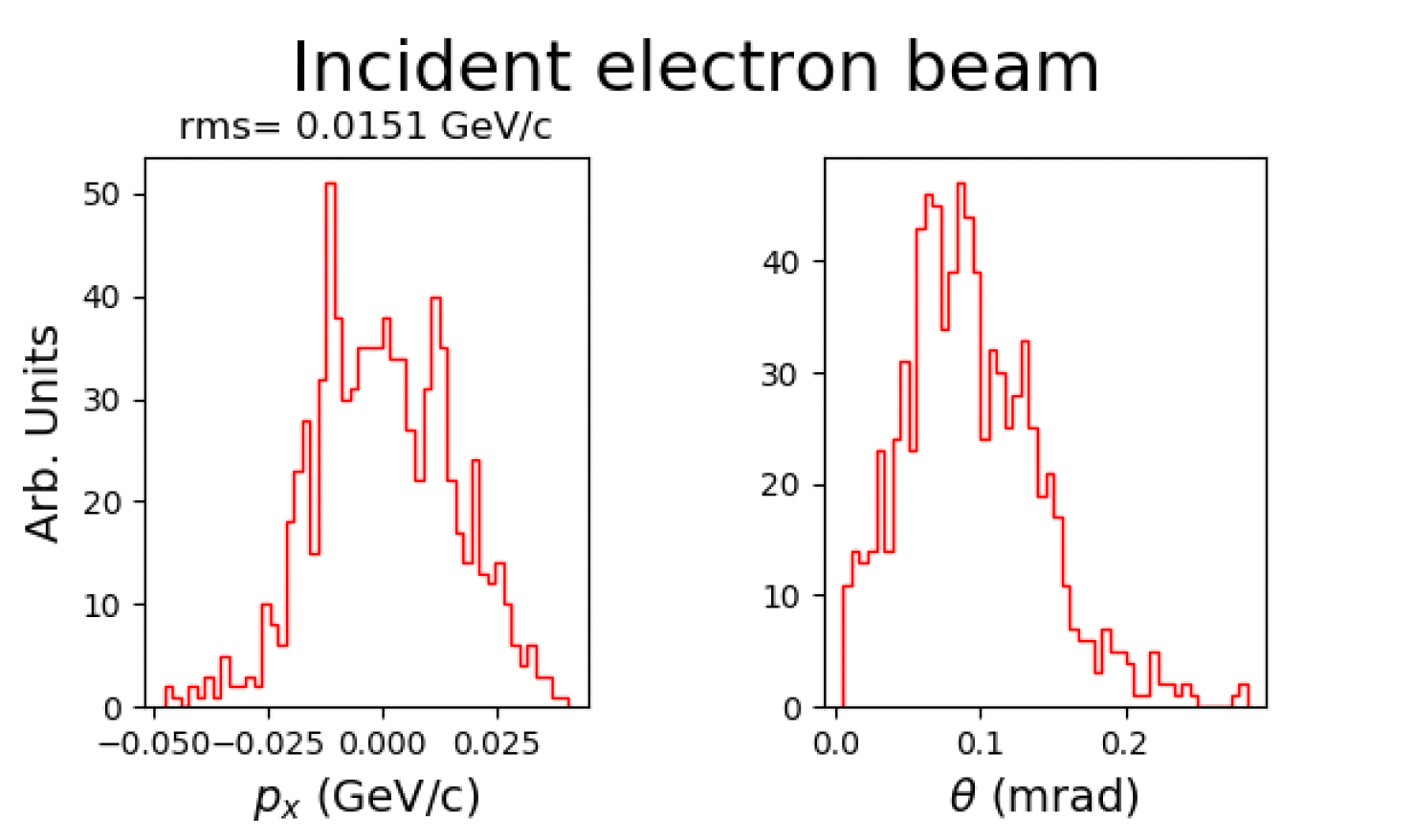 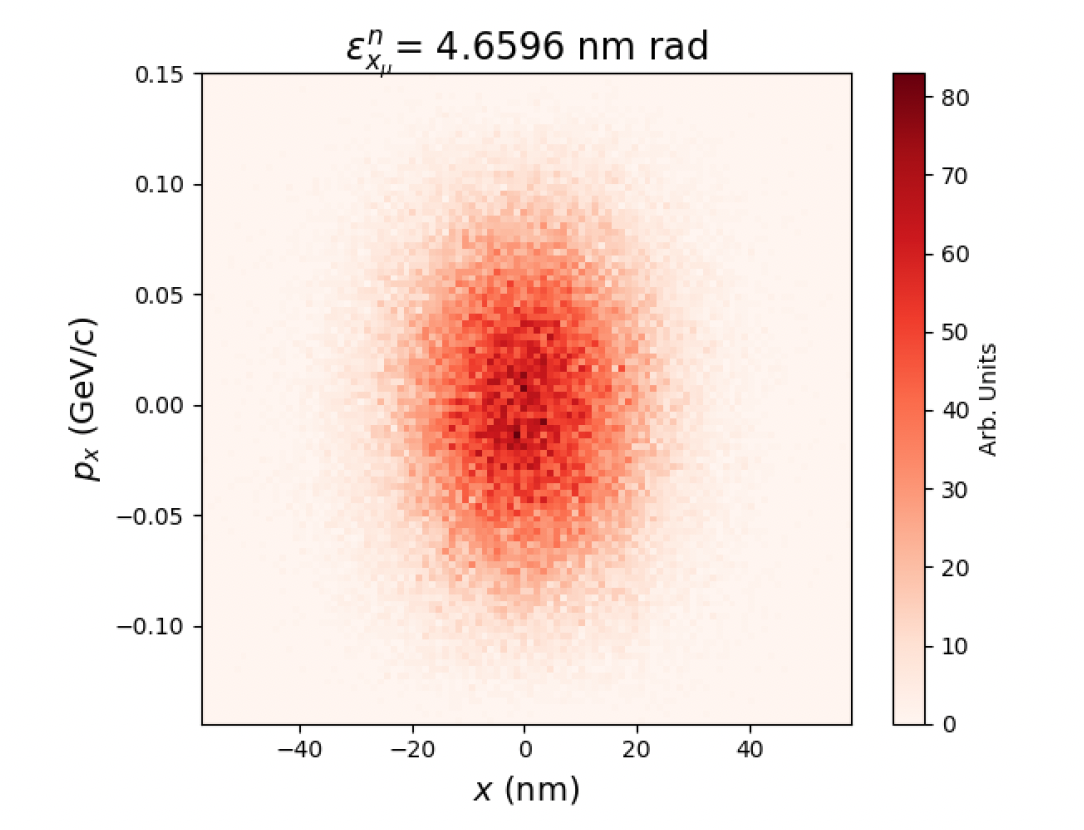 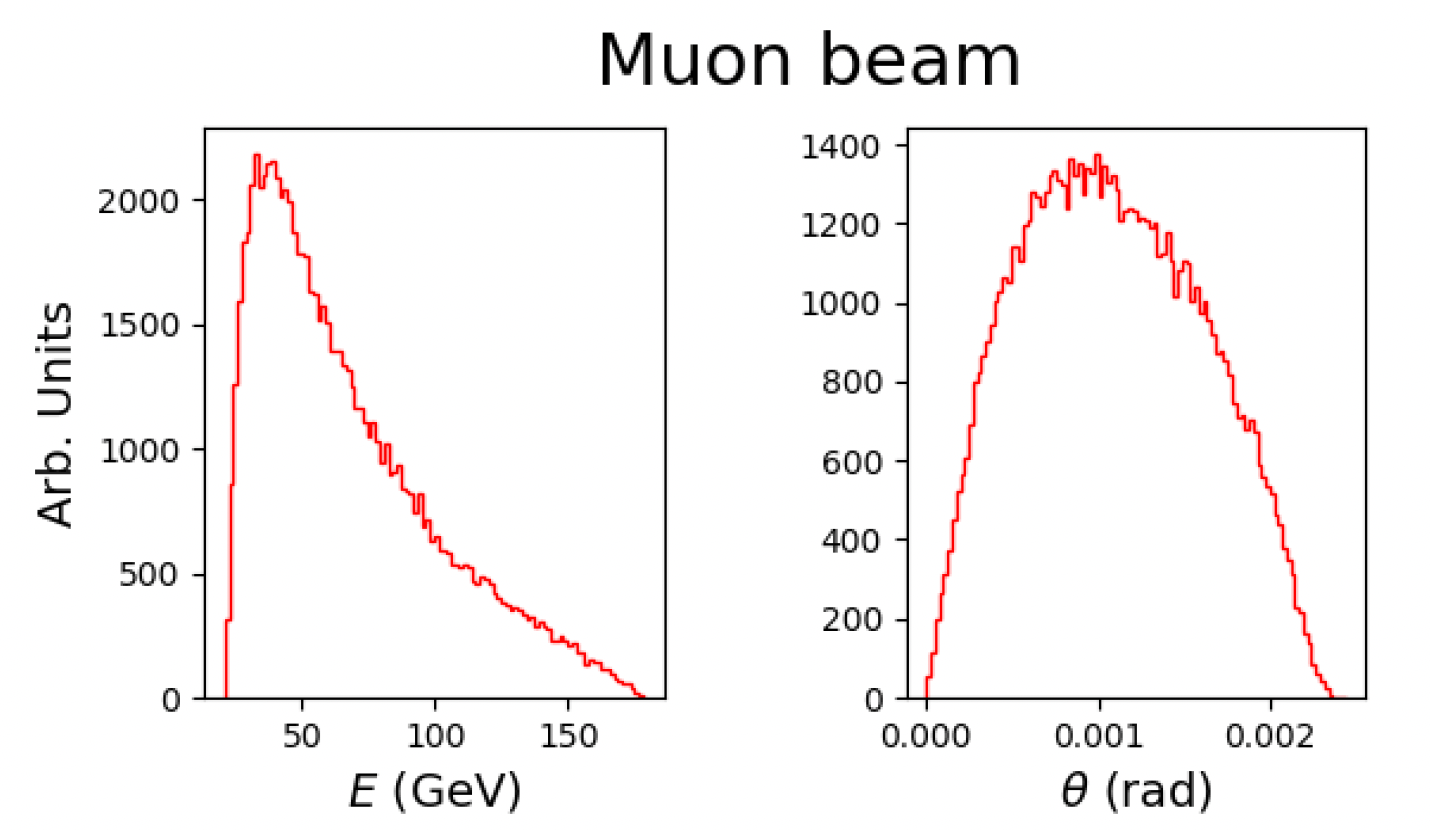 GeV muon beams with picometer-class emittance from electron-photon collisions
Luca Serafini and Camilla Curatolo –  INFN-Milano and LASA
Very recent idea (C. Curatolo and L. Serafini, arXiv:2106.03255v1 , 6 Jun 2021) on a new scheme of muon collider based on electron-photon collisions
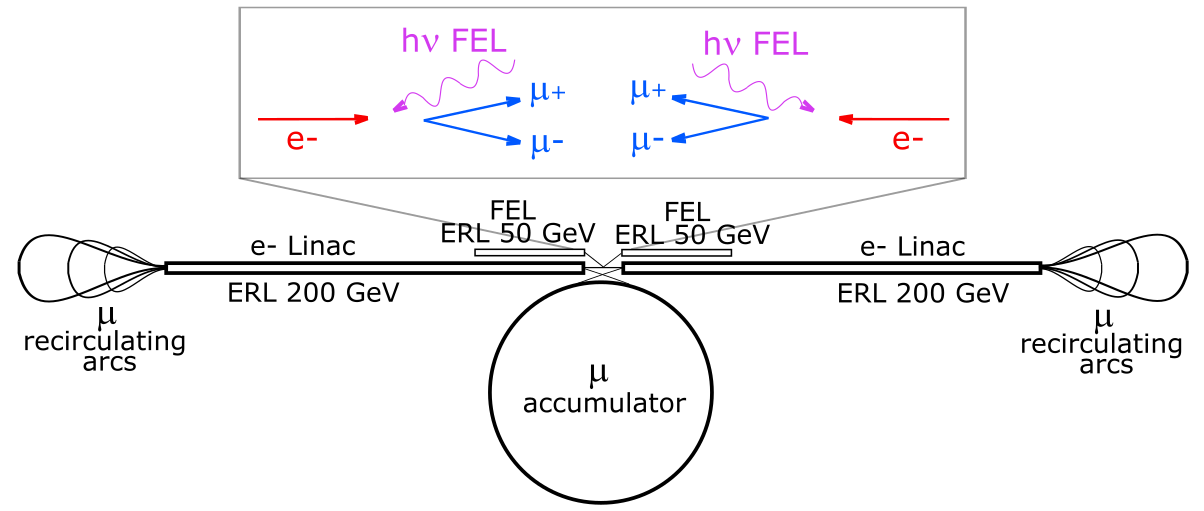 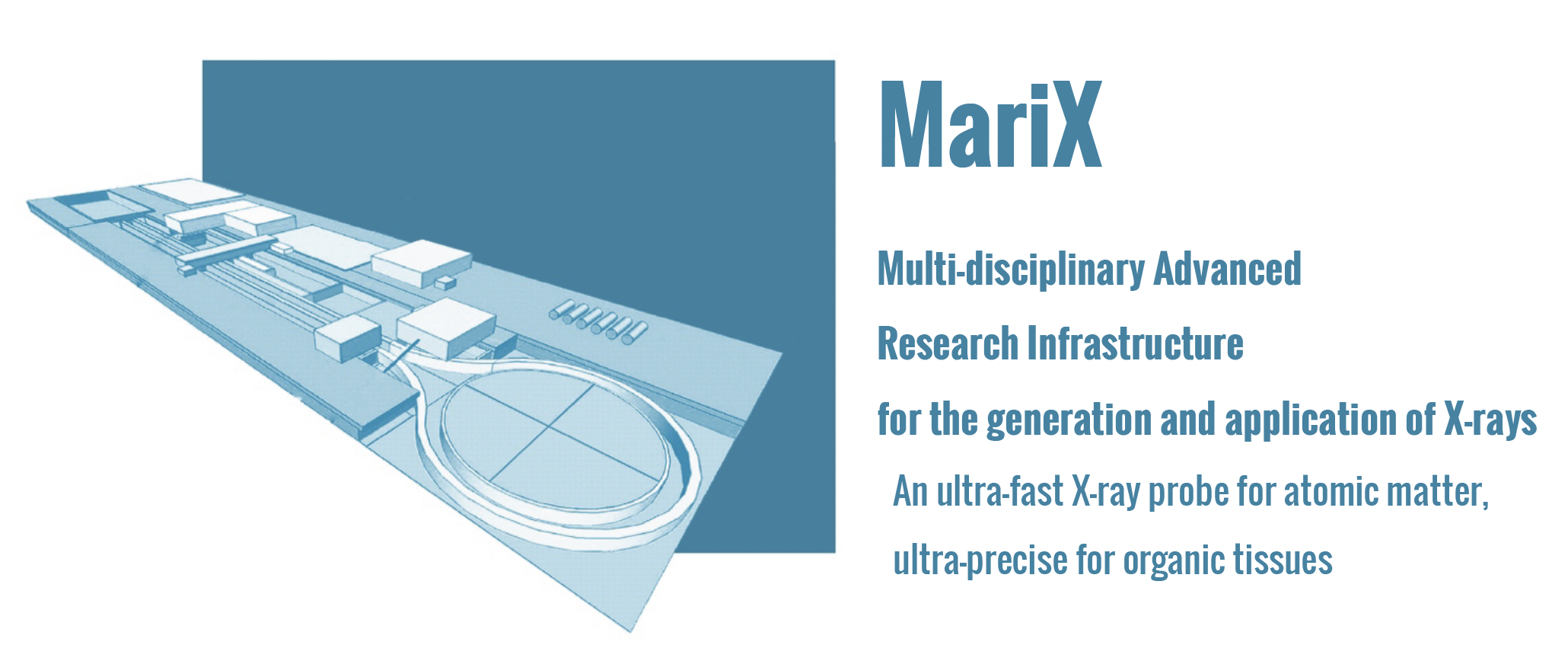 Idea conceived from decades of expertise on Free Electron Lasers (MariX), High Brightness e- beams (SPARC), secondary beams from electron-photon collisions (Inverse Compton Scattering sources of X and g –rays, STAR, ELI-NP-GBS), exotic ideas with photons (HPC) -> leading to EXMP (Electron and X-rays to Muon Pairs)
EXMP: a new Paradigm for a Muon Collider
based on Electron-Photon Collisions
Inverse Relativistic Kinematics for Muon Pair generation in particle-photon collision: a basics (through ICS and HPC)
Simulation of Muon Beam Generation in EXMP (Electron and X-rays to Muon Pairs)
Power Budget discussion
A Proof-of-Principle experiment at DESY with XFEL and a dedicated ICS: 5 GeV muon beams at moderate flux (˜1 s-1) and small emittance (˜ 0.5 mm.mrad)
An Italian test facility for ERL and CW FELs – BriXSinO @ LASA
ERL – 2022, Cornell Univ. (USA), Oct. 5th, 2022
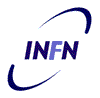 Generating an intense beam of 100s GeV photons
implies
running an ICS with several 100s GeV e- beams

ISSUE: the electron beam power
(500 GeV @ 1 mA = 500 MW)
 would be significantly burnt into the photon beam power,
that in turns would be burnt into a target for MPP

Energy un-sustainable,
radio-hazard un-sustainable

???
If we cannot generate 100s GeV photon beams, instead
we CAN accelerate electron beams up to 100s GeV
Se la montagna non viene da Maometto, Maometto andrà alla montagna…
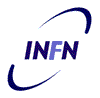 Inverse Compton Scattering sources (like STAR, 200 keV photons) are operated with very small recoil factor D << 1. ICS for Nuclear Photonics (ELI-NP-GBS, 20 MeV photons) runs at D < 0.03.
Hadron-Photon Collider works at small recoil factor D = 0.2 
EXMP is set to run at very large recoil factors, D > 105
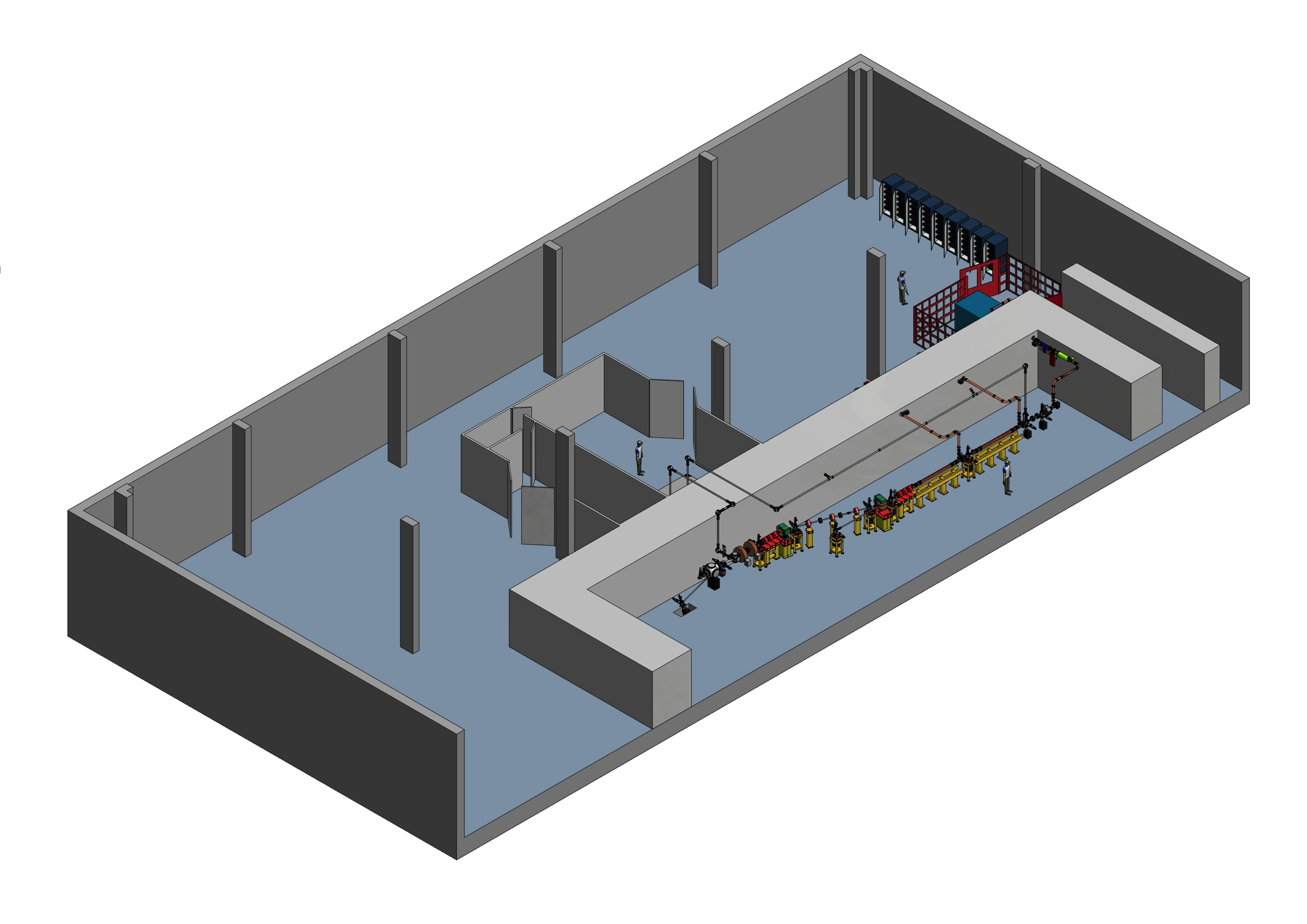 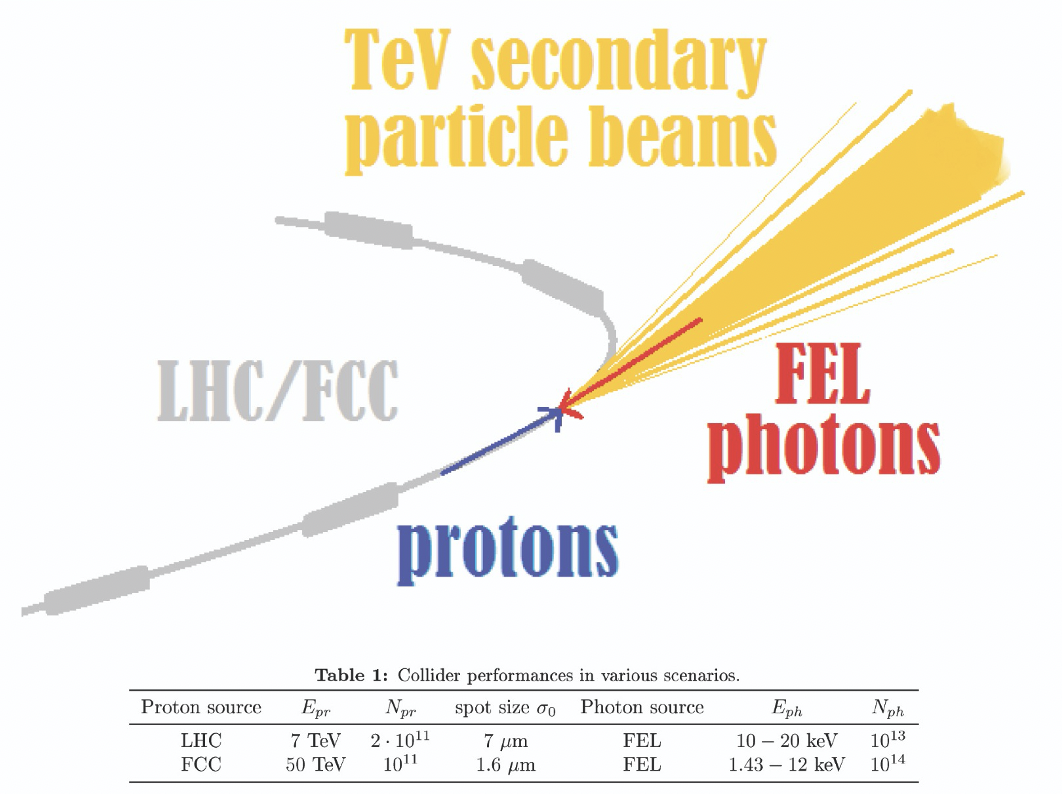 X
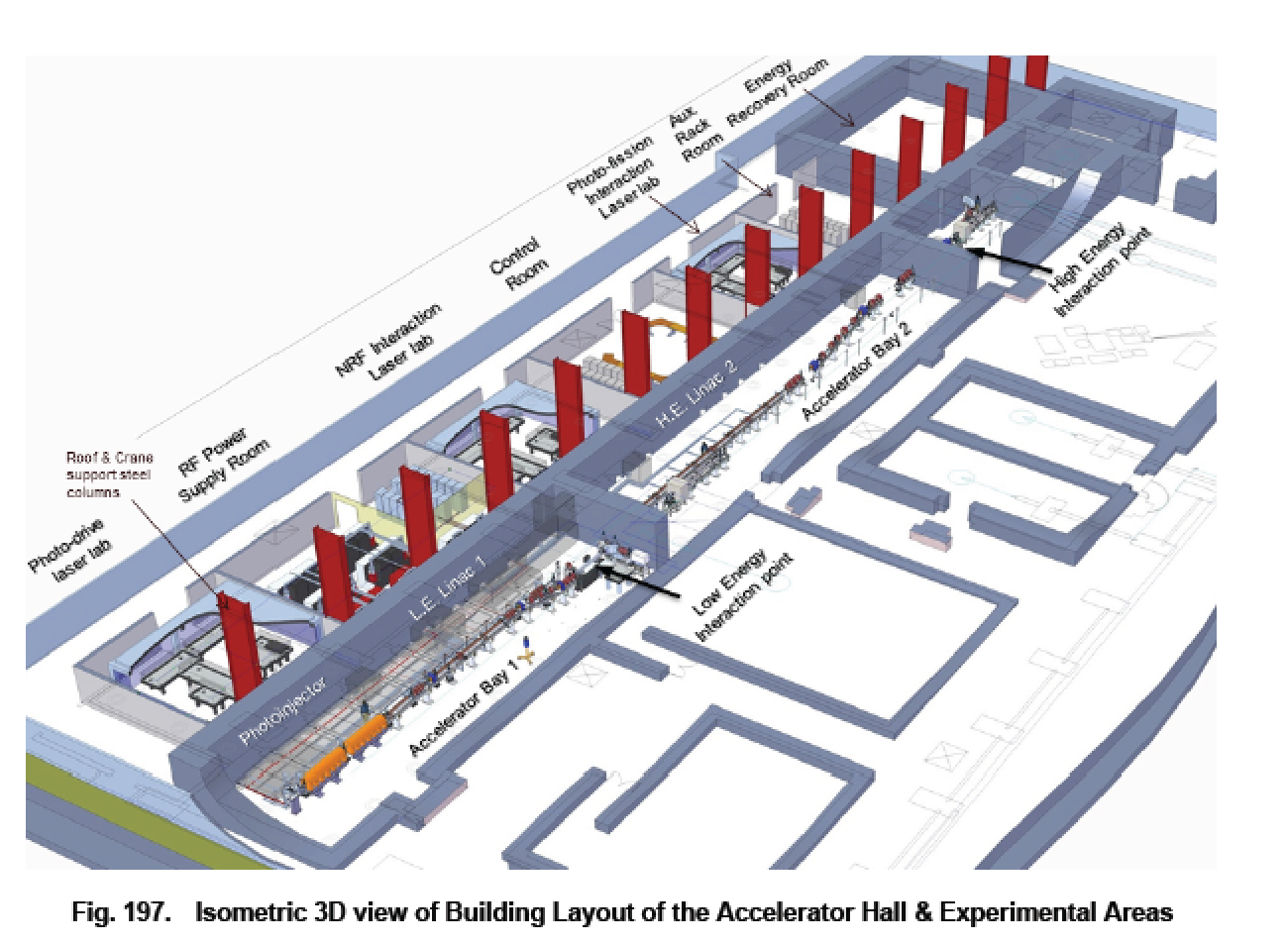 ELI-NP-GBS
HPC
STAR
INFN – CSN1 Meeting – Firenze Nov. 15th, 2021
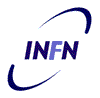 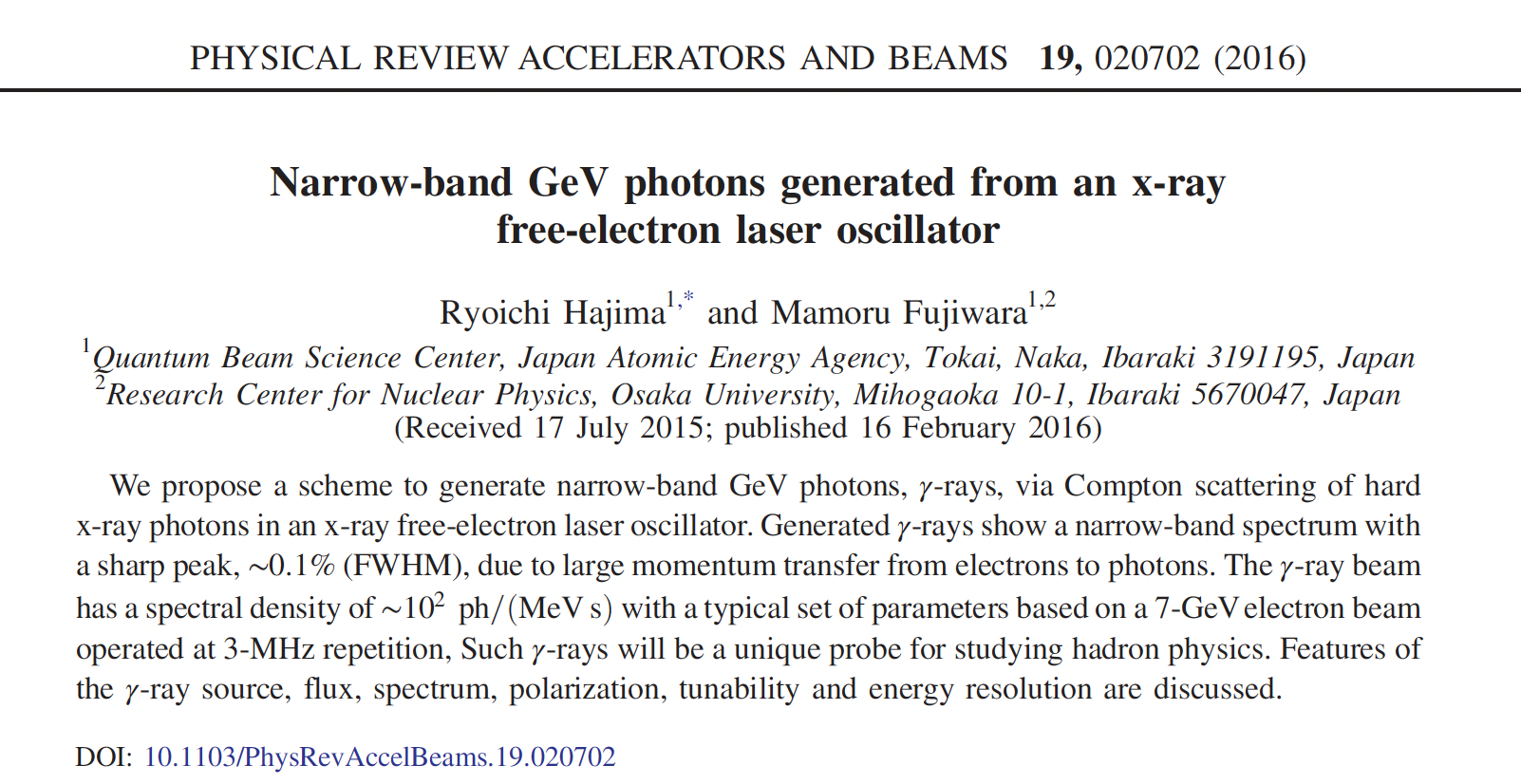 High Recoil of 12 keV photons
scattering off 7 GeV electrons
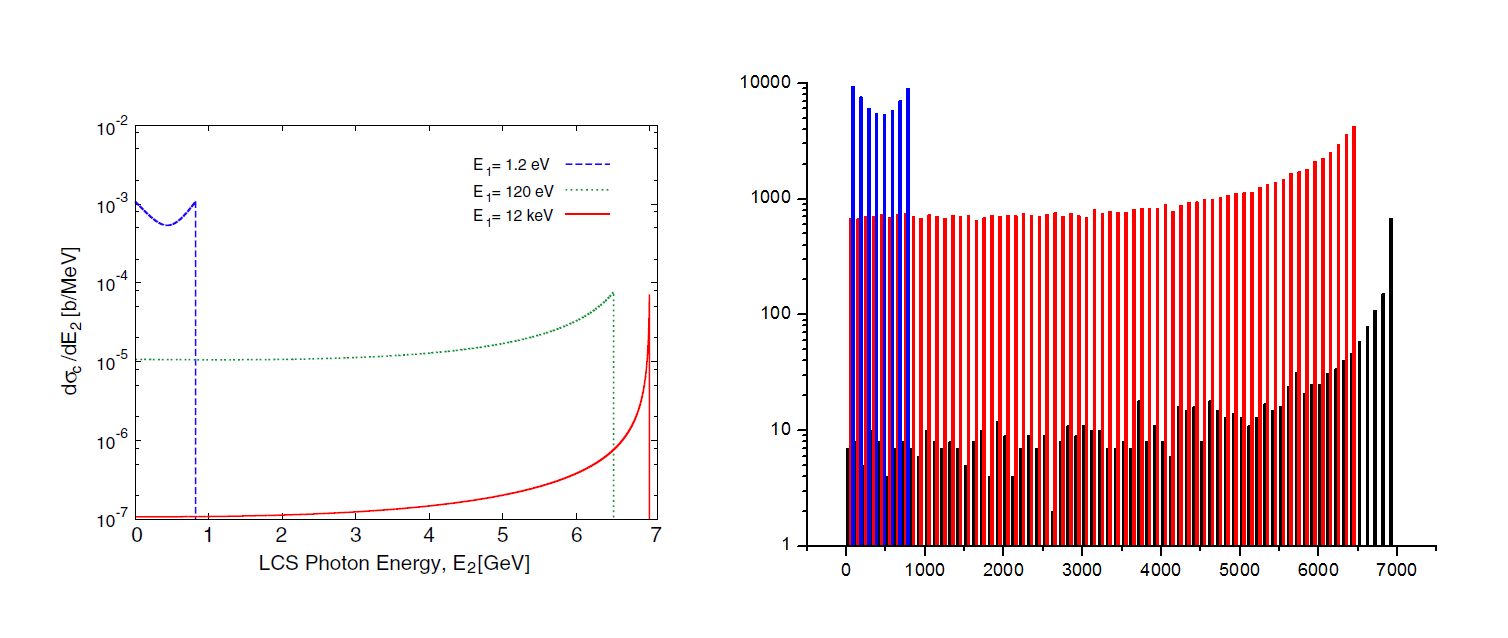 Laser
UV/FEL
XFEL
In vacuum Lorentz boost driven
channeling in large recoil regime
INFN - Acceleratori, Seminar @ LASA, Oct. 1st, 2021
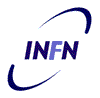 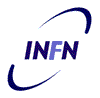 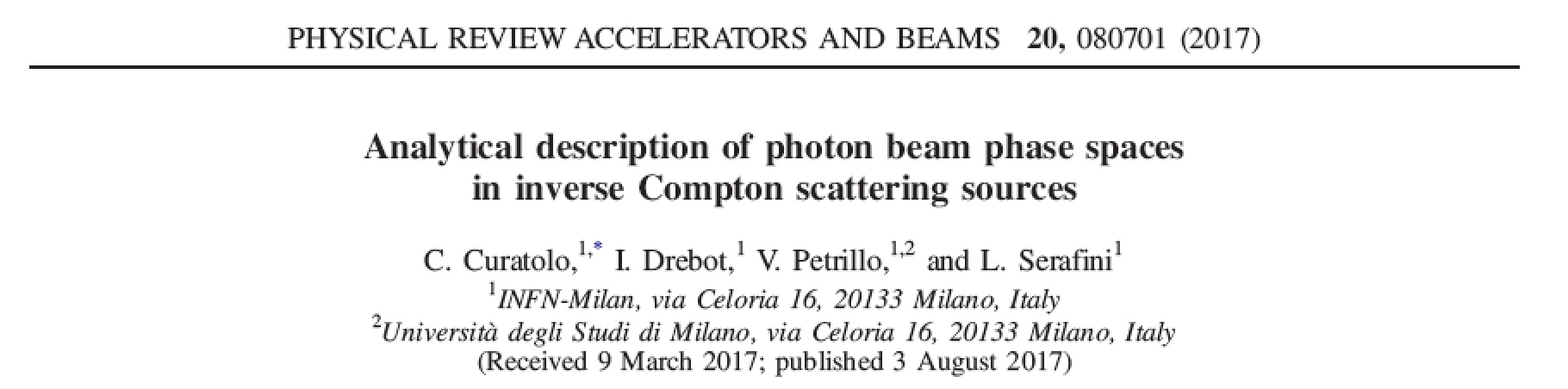 4th order variational expansion over rms phase space distribution of e-hn colliding beams
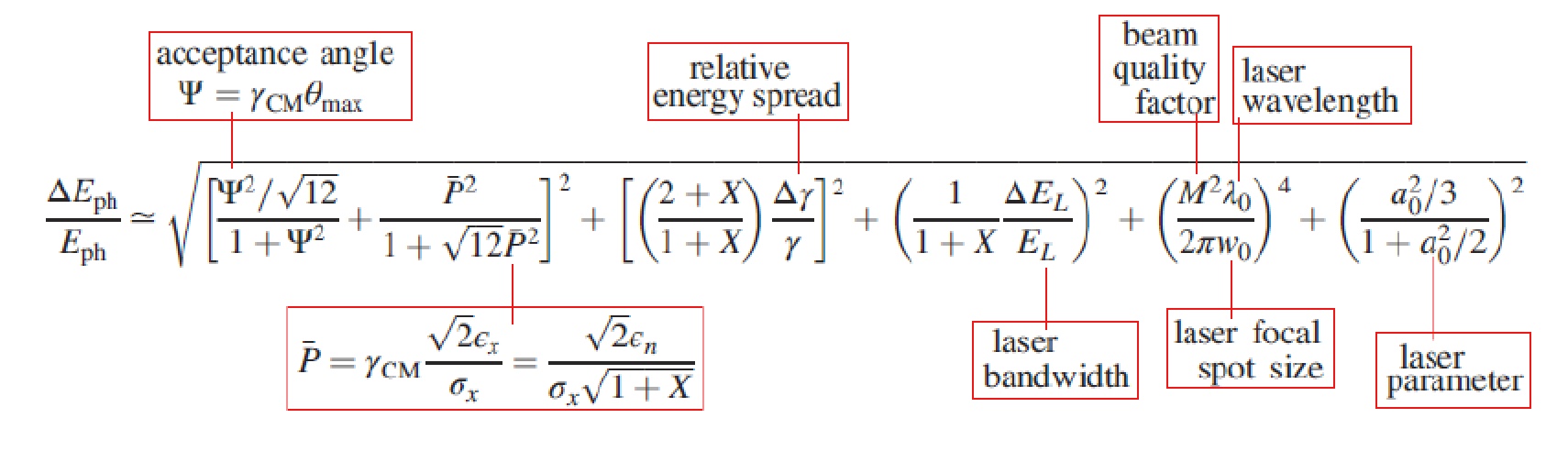 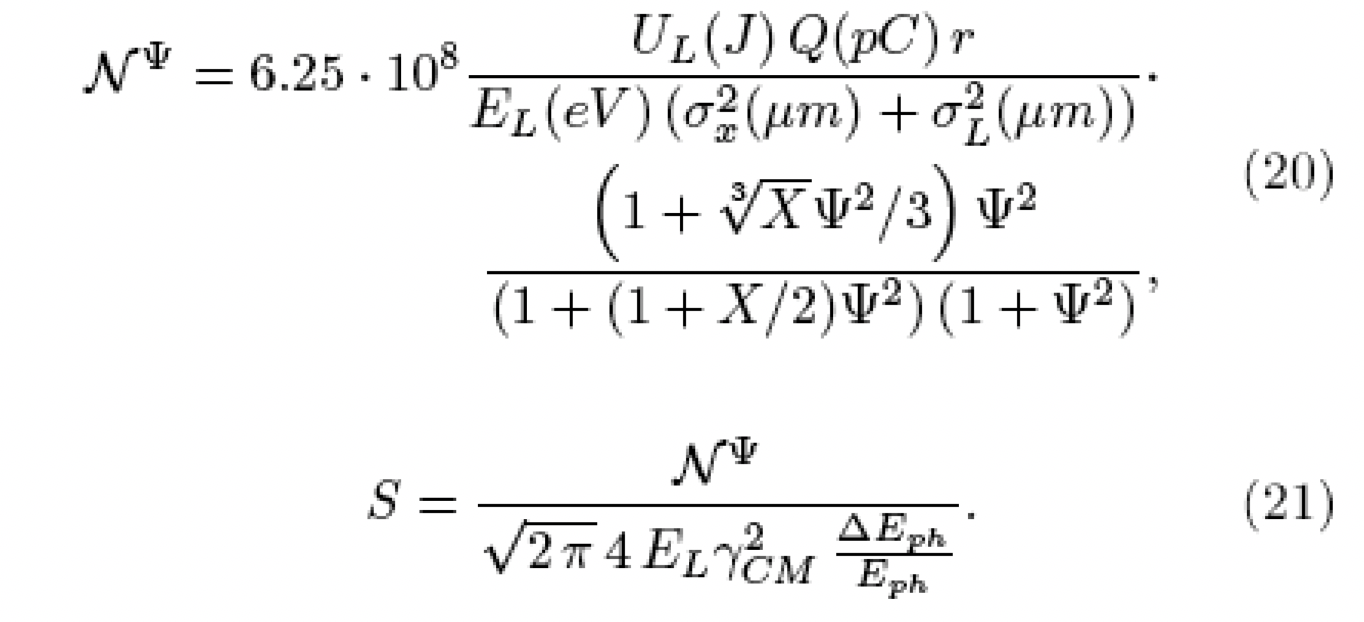 X = D = recoil factor
Power Budget discussion
One should note that the power transferred from the primary colliding electron/photon beams into the secondary beams of muons, photons, and e-/e+ pairs is quite negligible compared to the stored power into the colliding beams (electrons and FEL photons) at the collision point (2x100 GW + 2x10 GW).
The muon pairs (1011 s-1 at an average energy of 100 GeV) are taking out only 8.6 kW of beam power. The power taken by the back-scattered Compton gammas (4.1013 s-1  at an average energy of 500 GeV) is 3.2 MW, and the power taken by the e-/e+ pairs produced (5.1016 s-1  at an average energy of 2 GeV) is about 10 MW. Quite negligible with respect to the total power loss (320 MW), that is dominated by ERL efficiency and FEL photons. Probably 50% of FEL photon beam power can be recovered through thermal recycling, leaving a net 220 MW of beam power loss.
INFN – CSN1 Meeting – Firenze Nov. 15th, 2021
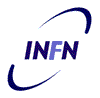 An expected efficiency beam-to-plug not smaller than 20%, actually in the range 20-40%, would set the AC power bill in the 500 MW - 1 GW range.
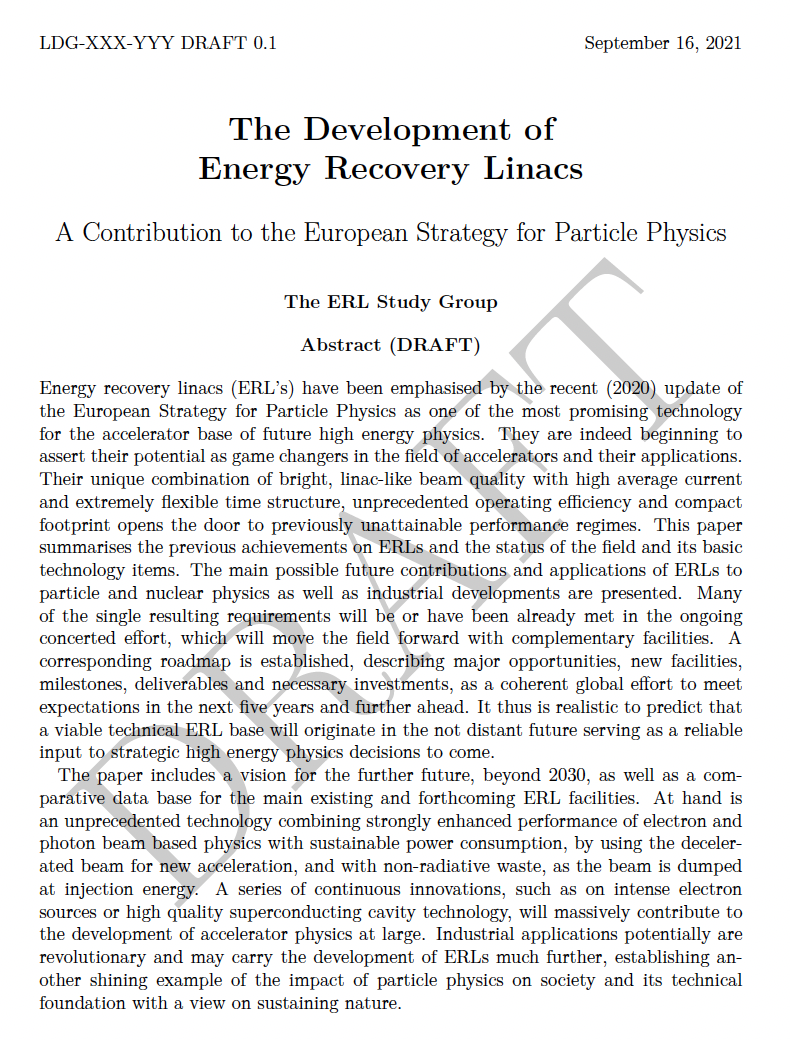 With 200 GW of “circulating” beam power
energy recovery becomes
absolutely mandatory:
ERL is the key technique to go

ERLs are exiting their infancy, mainly focused on radiation production
(as drivers of FELs, ICS, and synchotron light) are now entering the future scenario of HEP
INFN – CSN1 Meeting – Firenze Nov. 15th, 2021
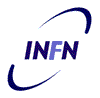 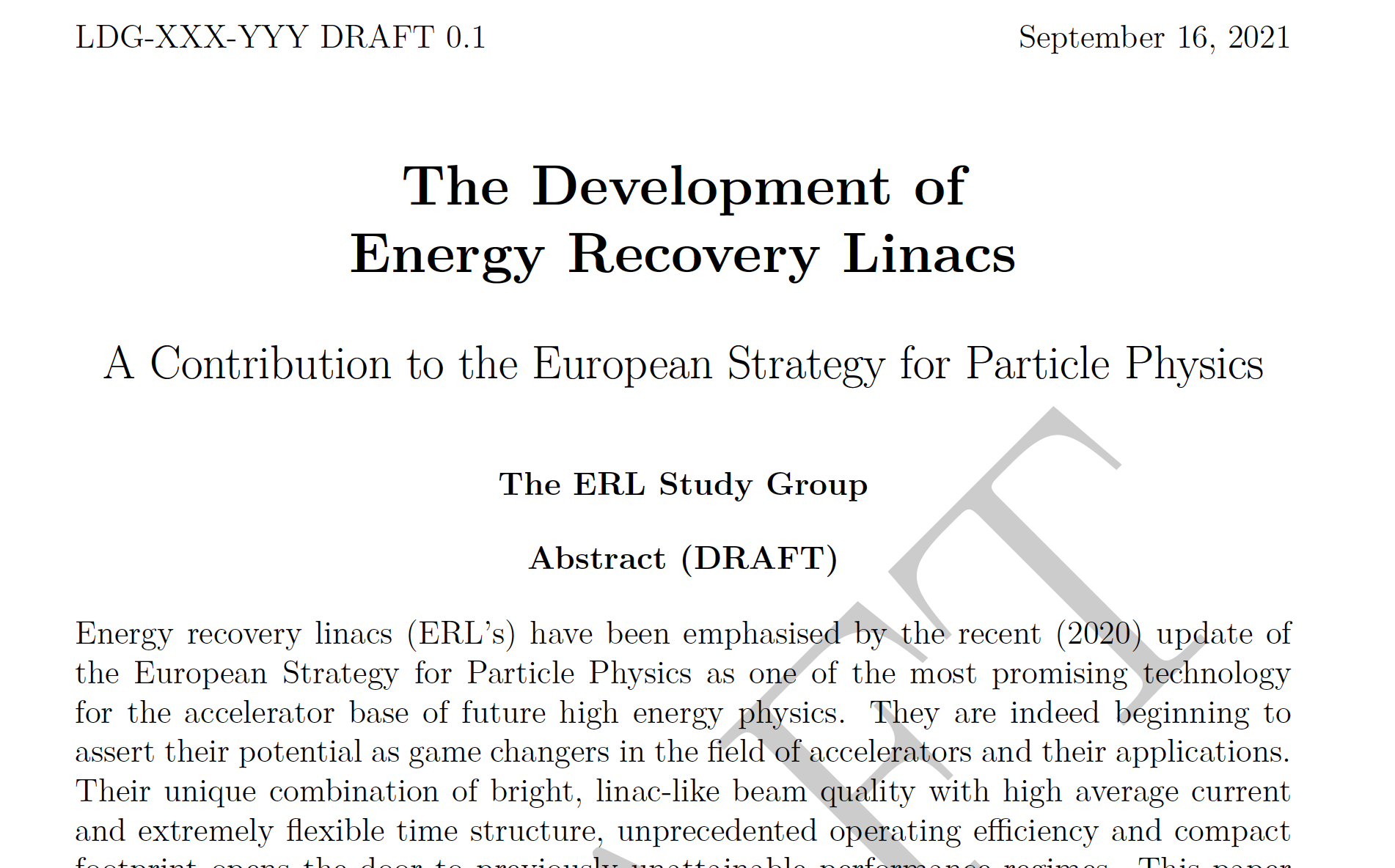 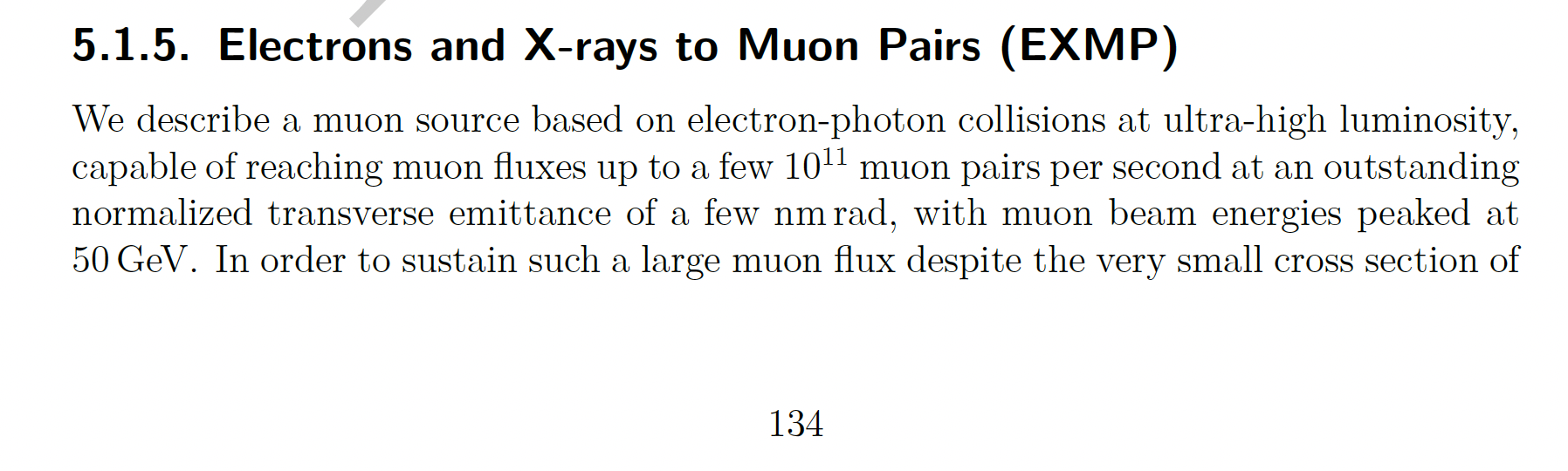 INFN – CSN1 Meeting – Firenze Nov. 15th, 2021
RECOIL PARAMETER X
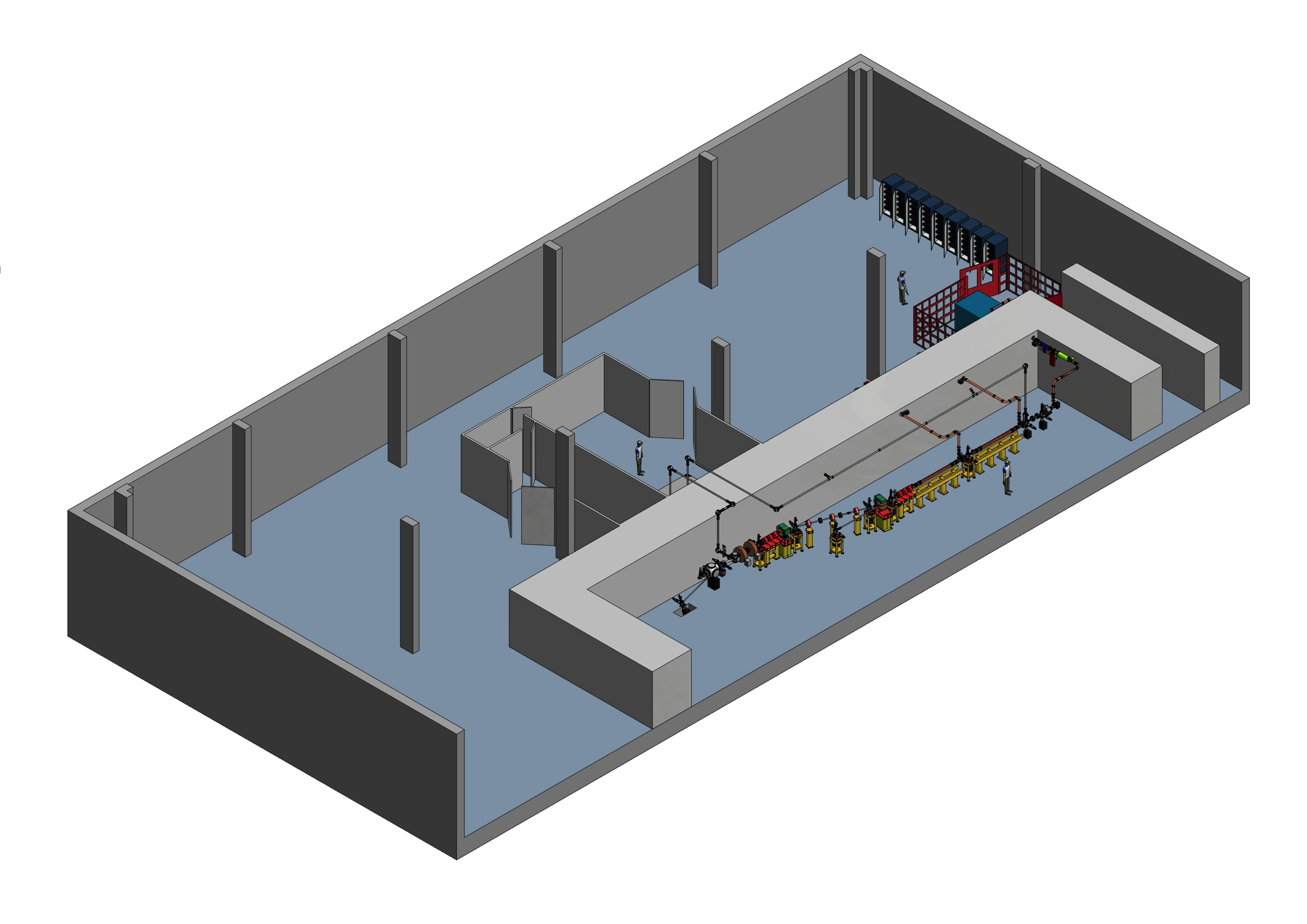 Inverse Compton Scattering sources (like STAR, 200 keV photons) are operated with very small recoil factor X << 1. ICS for Nuclear Photonics (ELI-NP-GBS, 20 MeV photons) runs at X < 0.03.
Hadron-Photon Collider works at small recoil factor X = 0.2 
EXMP is set to run at very large recoil factors, X > 105
HPC
ELI-NP-GBS
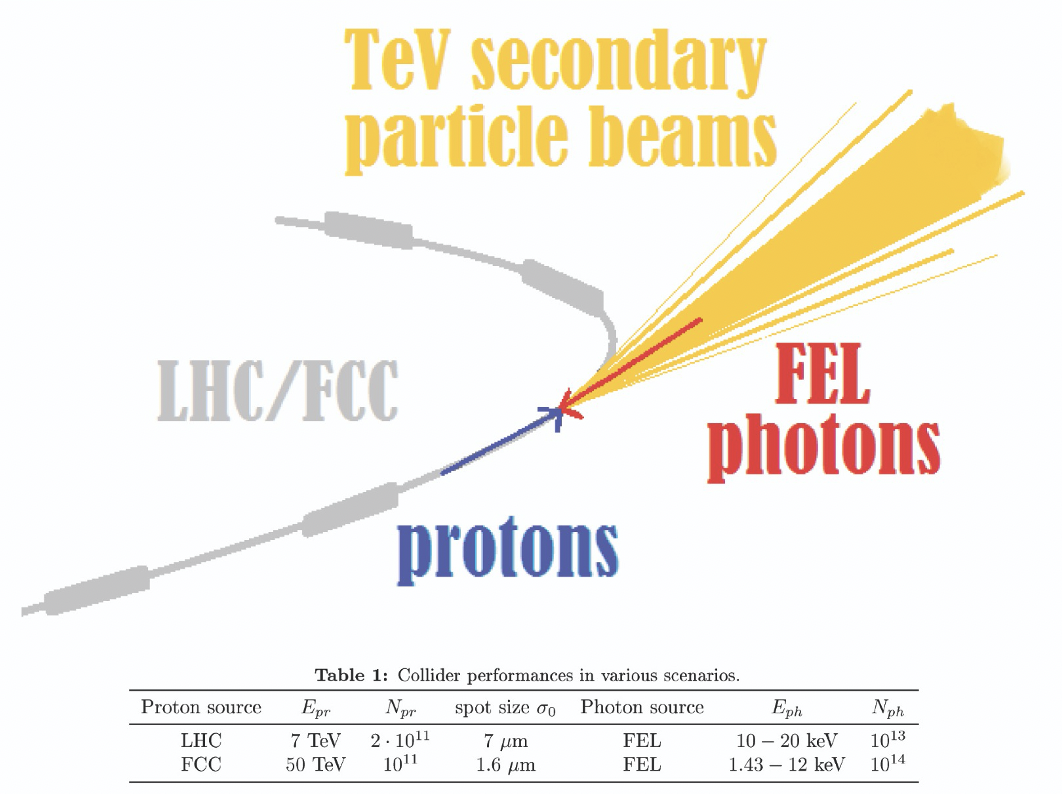 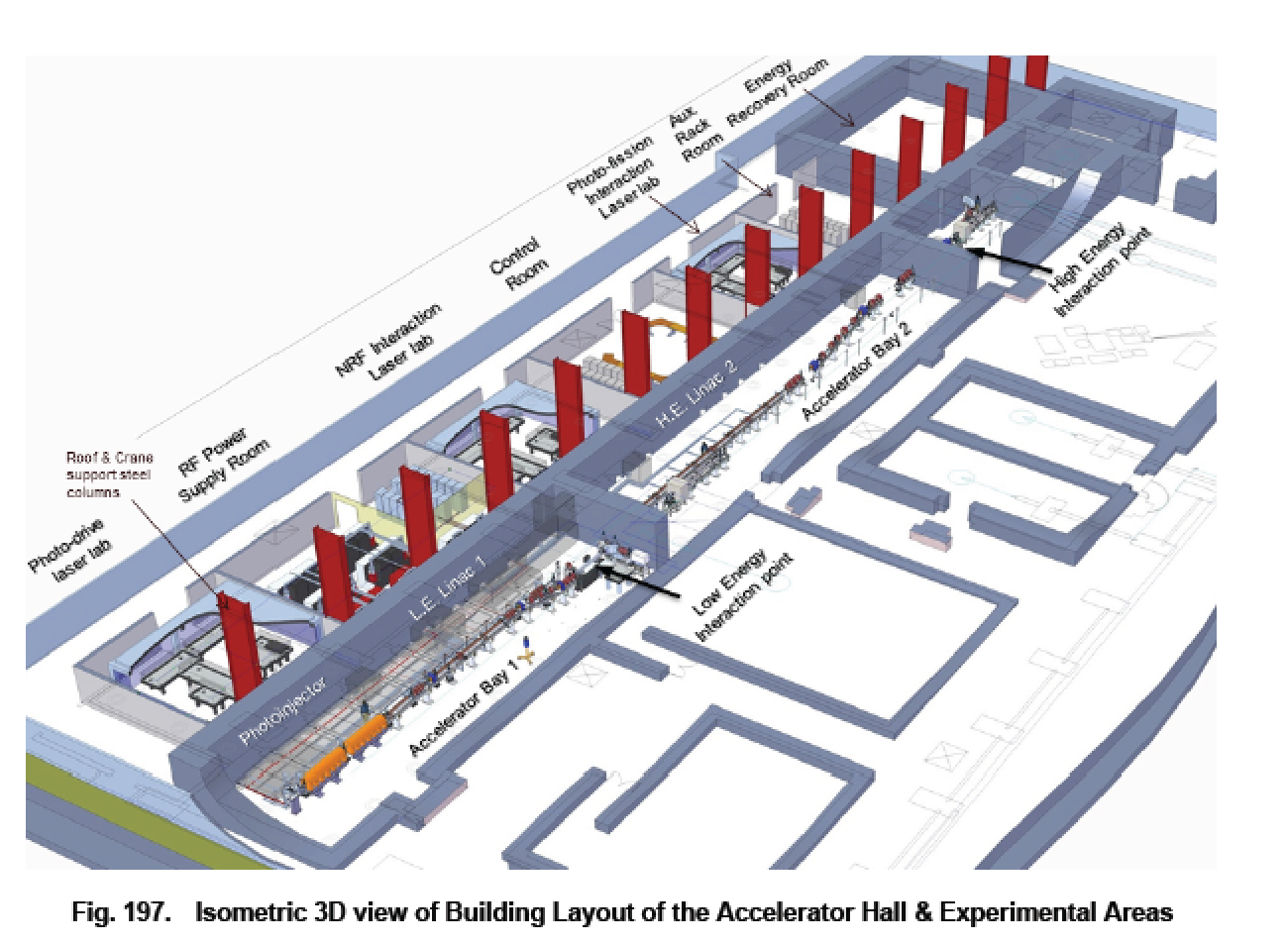 STAR
X
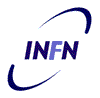 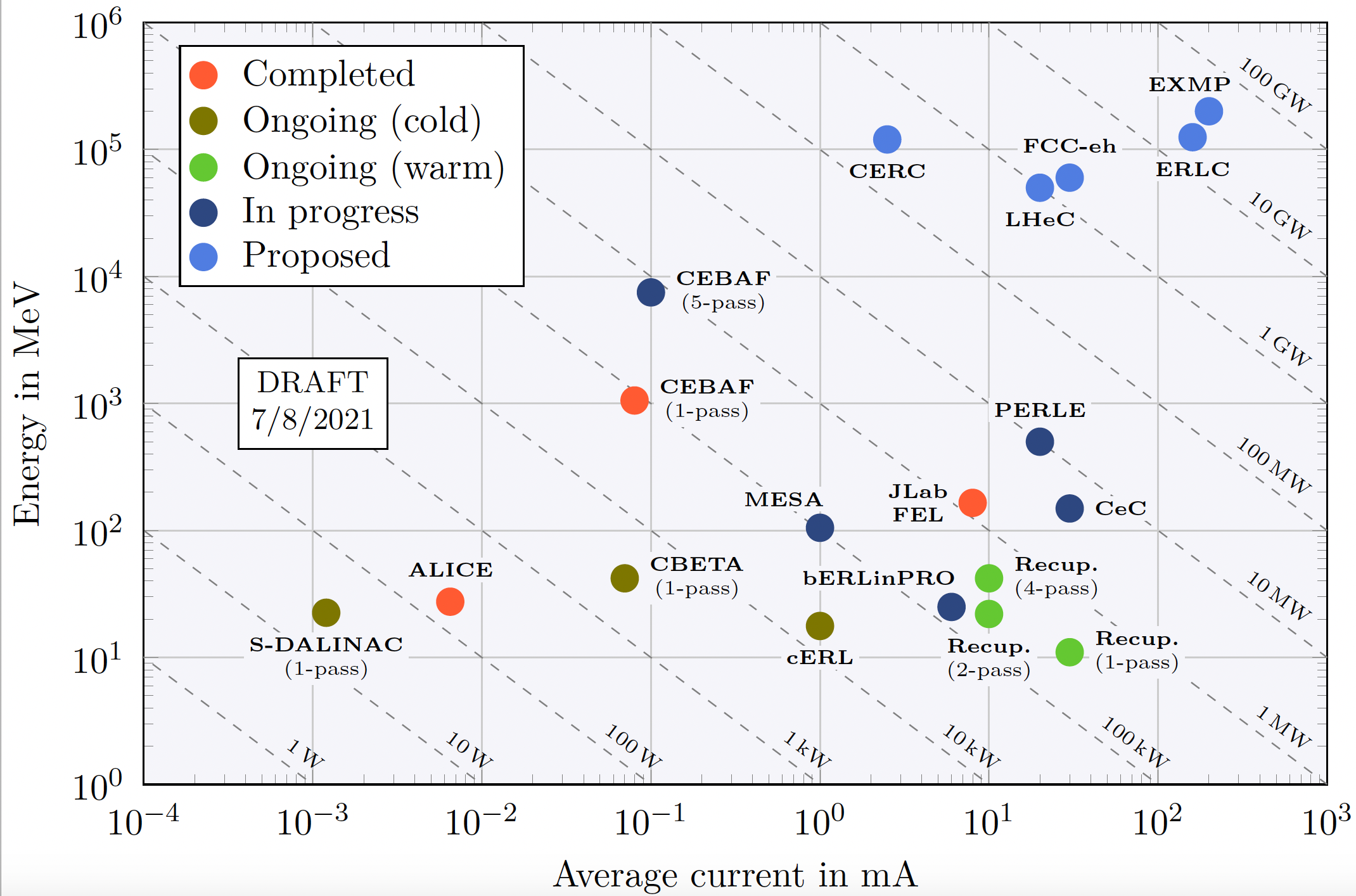 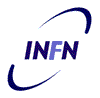 Many details/references can be found in
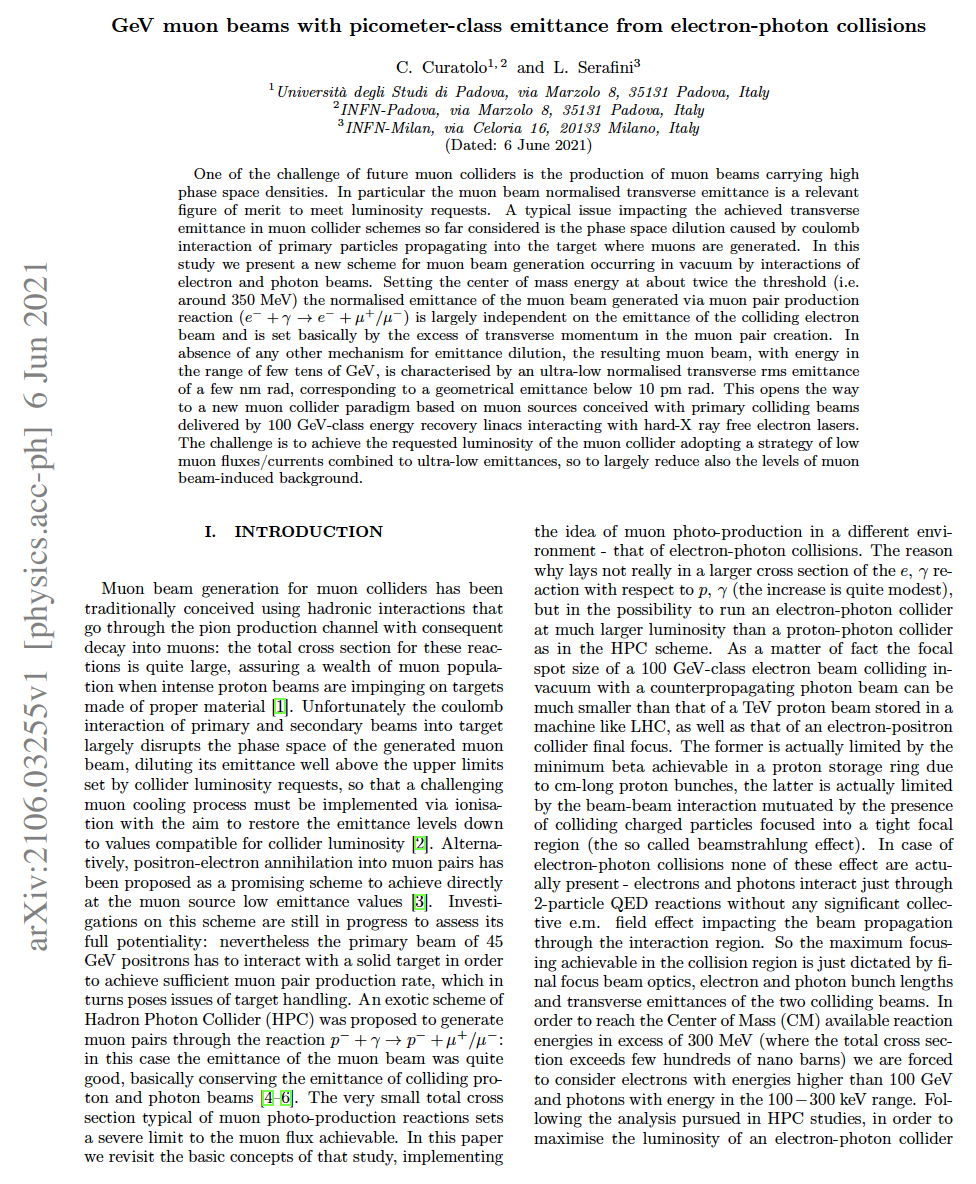 INFN – CSN1 Meeting – Firenze Nov. 15th, 2021
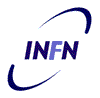 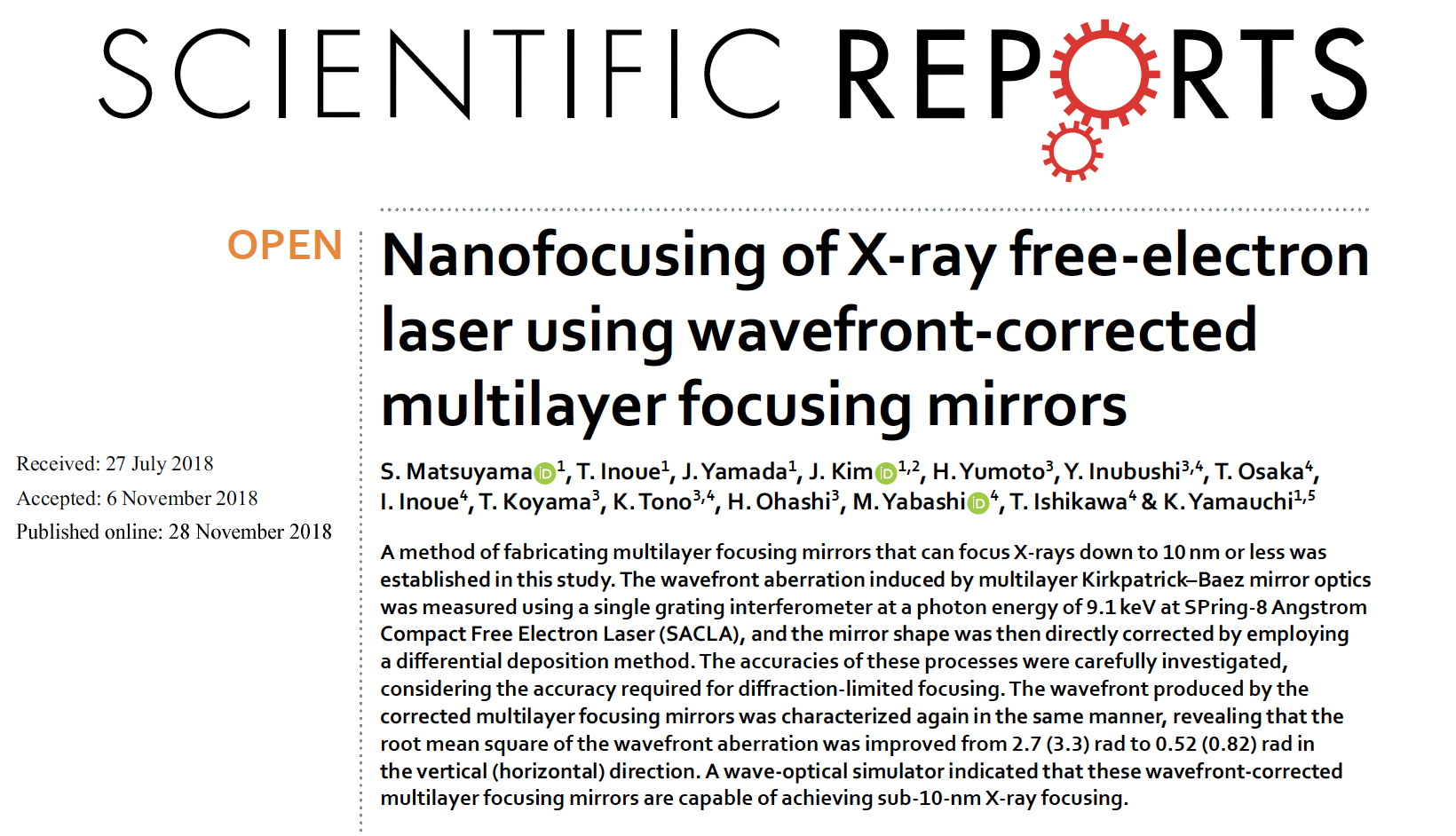 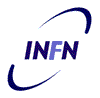 Trespassing
the Schwinger’s Limit (E = 1.3.1018 V/m)
@ XFEL (electron vs. FEL photon)
a0 = 4.3*lambda*Sqrt(U/sigmat)/w0
P = 0.94*U/(2*sigmat)
Ip = 2*P / (pi*w02)
E = Sqrt(754*Ip)


XFEL 12 keV  U = 5 mJ   sigmat = 0.1 psec     w0 = 10 nm 

a0 = 0.01,   eta=Delta=3130 ,  Chi = 31.3
P = 23.5 GW
Ip = 1.5*1026 W/m2 = 1.5*1022 W/cm2
E = 3.4*1014 V/m

E’ = E*g = (17 GeV) = 1.1*1019 V/m
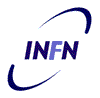 Trespassing
the Schwinger’s Limit (E = 1.3.1018 V/m)
@ LUXE (electron vs. laser photon)
a0 = 4.3*lambda*Sqrt(U/sigmat)/w0
P = 0.94*U/(2*sigmat)
Ip = 2*P / (pi*w02)
E = Sqrt(754*Ip)


Laser 1.2 eV  U = 20 J   sigmat = 0.05 psec     w0 = 4 mm 

a0 = 20.,   eta=Delta=0.2 ,  Chi = 4.
P =   1 PW
Ip =  1.5*1022 W/cm2
E = 3.4*1014 V/m

E’ = E*g = (17 GeV) = 1.1*1019 V/m
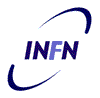 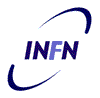 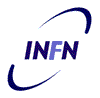 FEL-graded CW electron beam – 800 MHZ (SC-RF Perle cavities) @ 200 mA
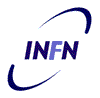 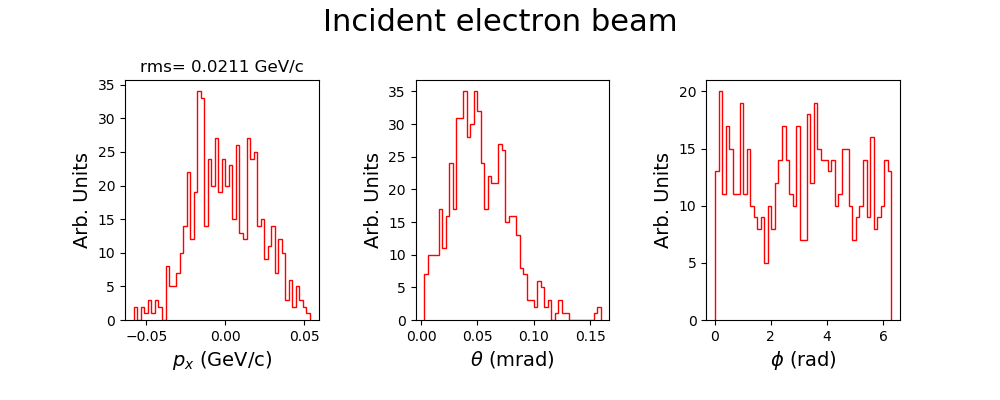 500 GeV
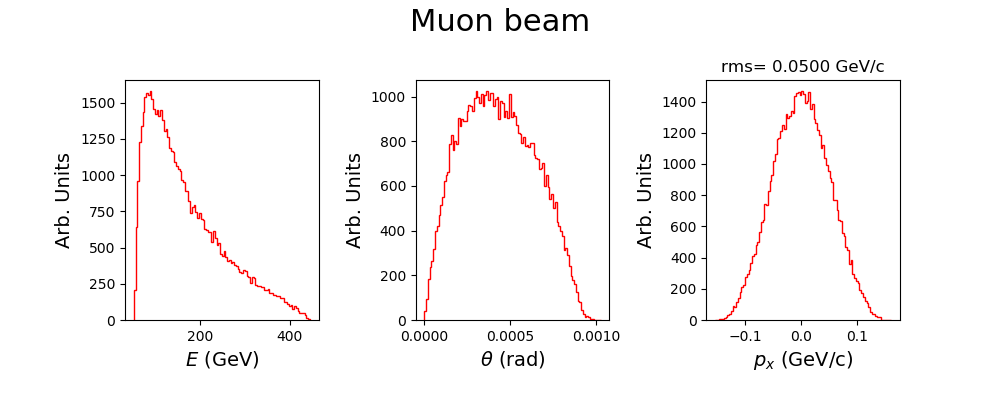 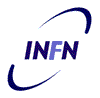 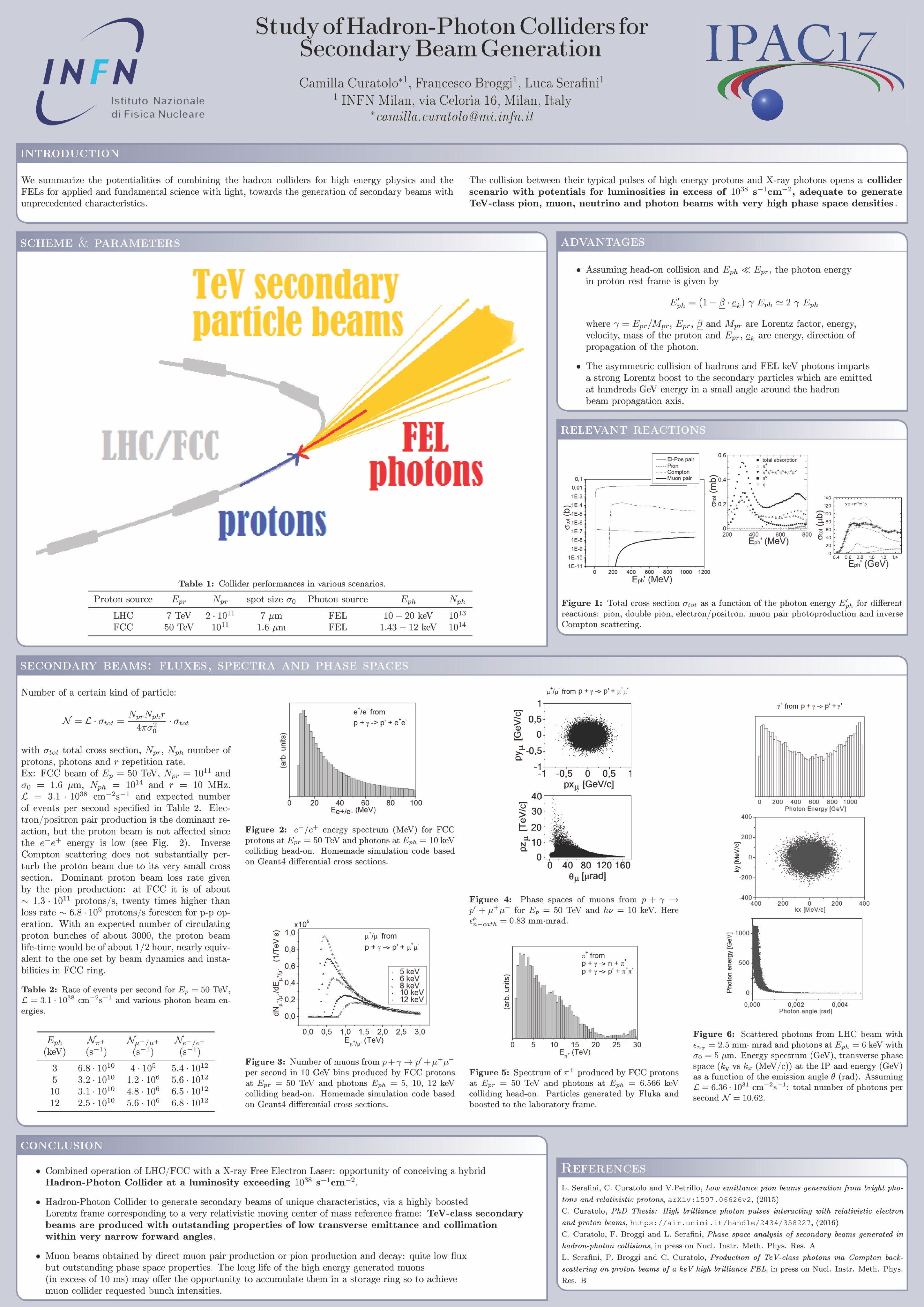 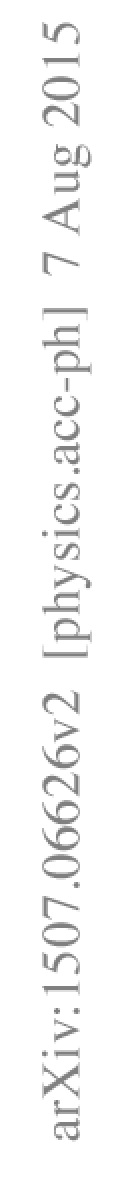 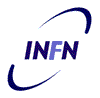 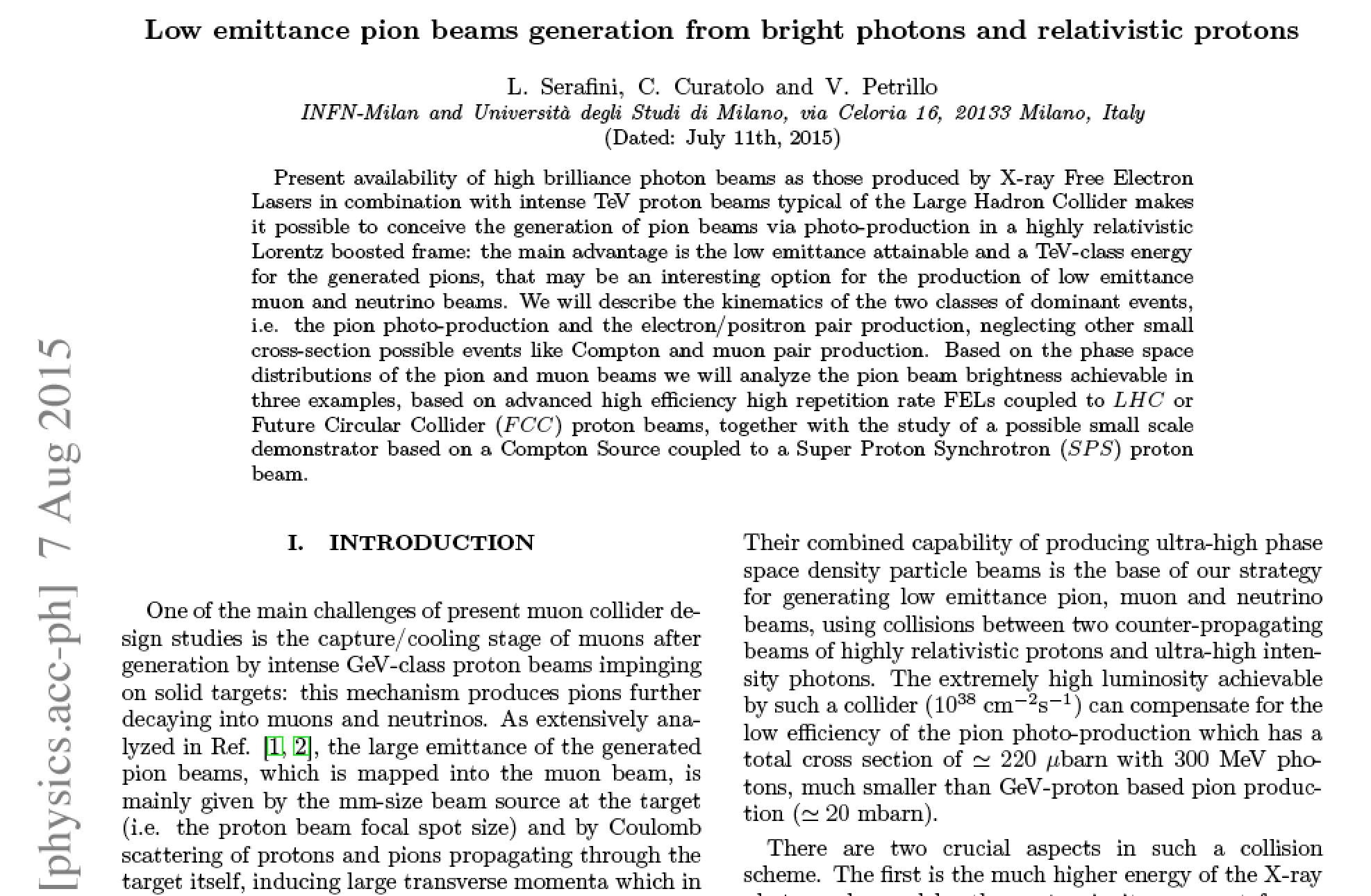 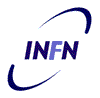 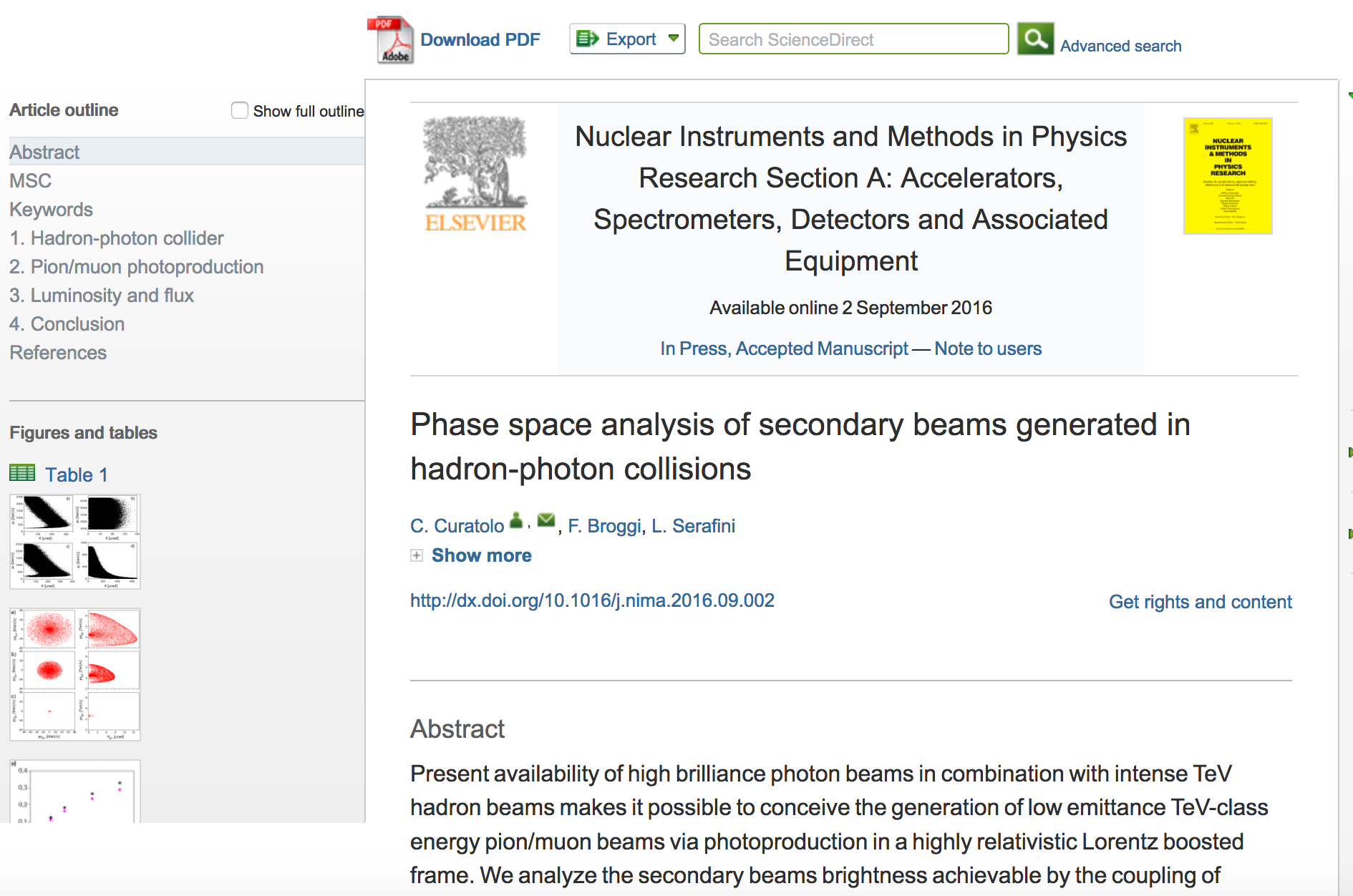 INFN - Acceleratori, Seminar @ LASA, Oct. 1st, 2021
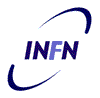 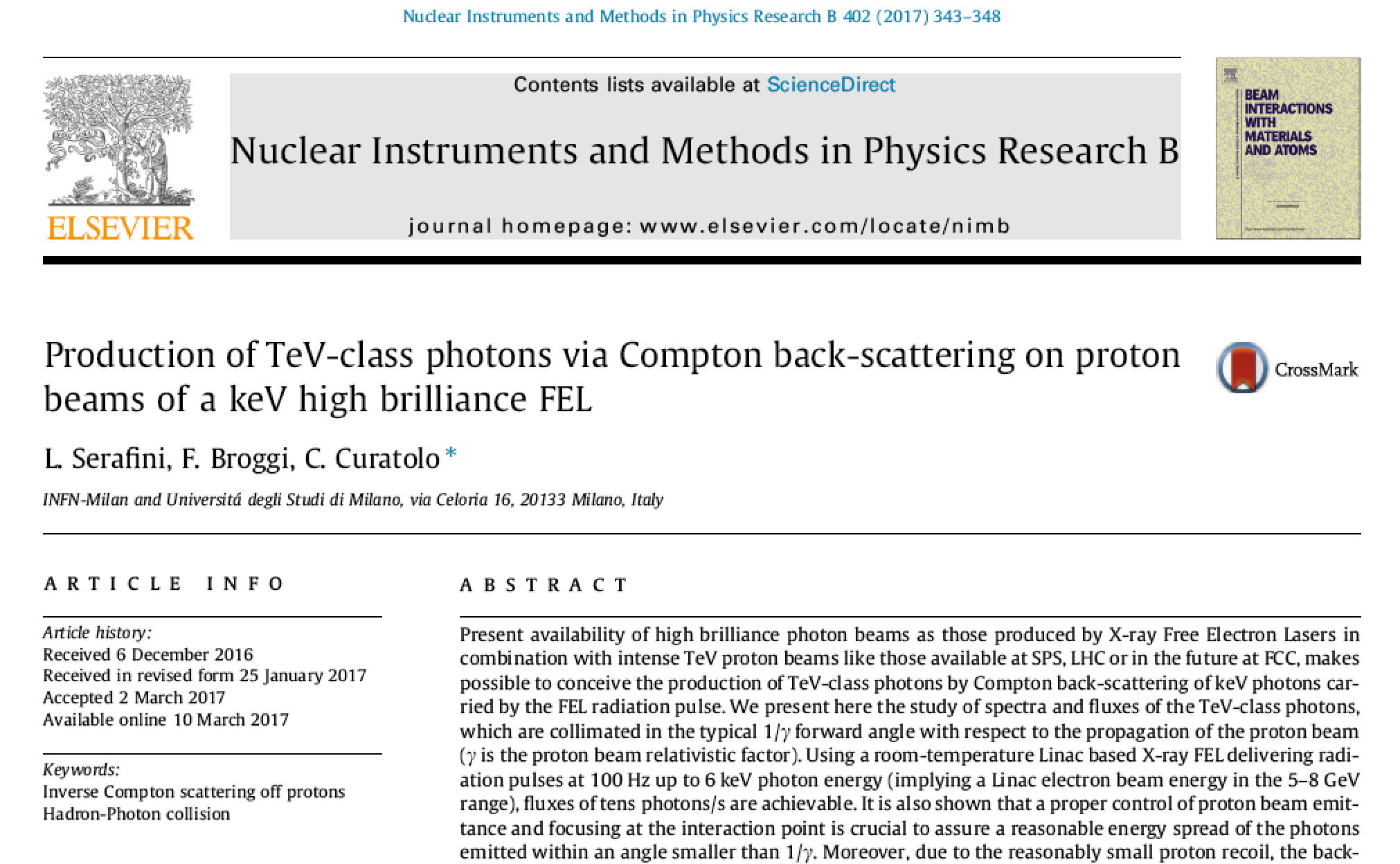 INFN - Acceleratori, Seminar @ LASA, Oct. 1st, 2021
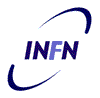 STAR was designed by INFN in 2013-2014 adopting a common paradigm with ELI-NP-GBS: both are e-g  linear collider based on 100 Hz amplified J-class lasers interacting with high brightness RF photo-injector. The design strategy applies Petrillo-Serafini criterion for maximum spectral density.
strong focusing to maximize
Peak  Luminosity according
to Petrillo-Serafini criterion
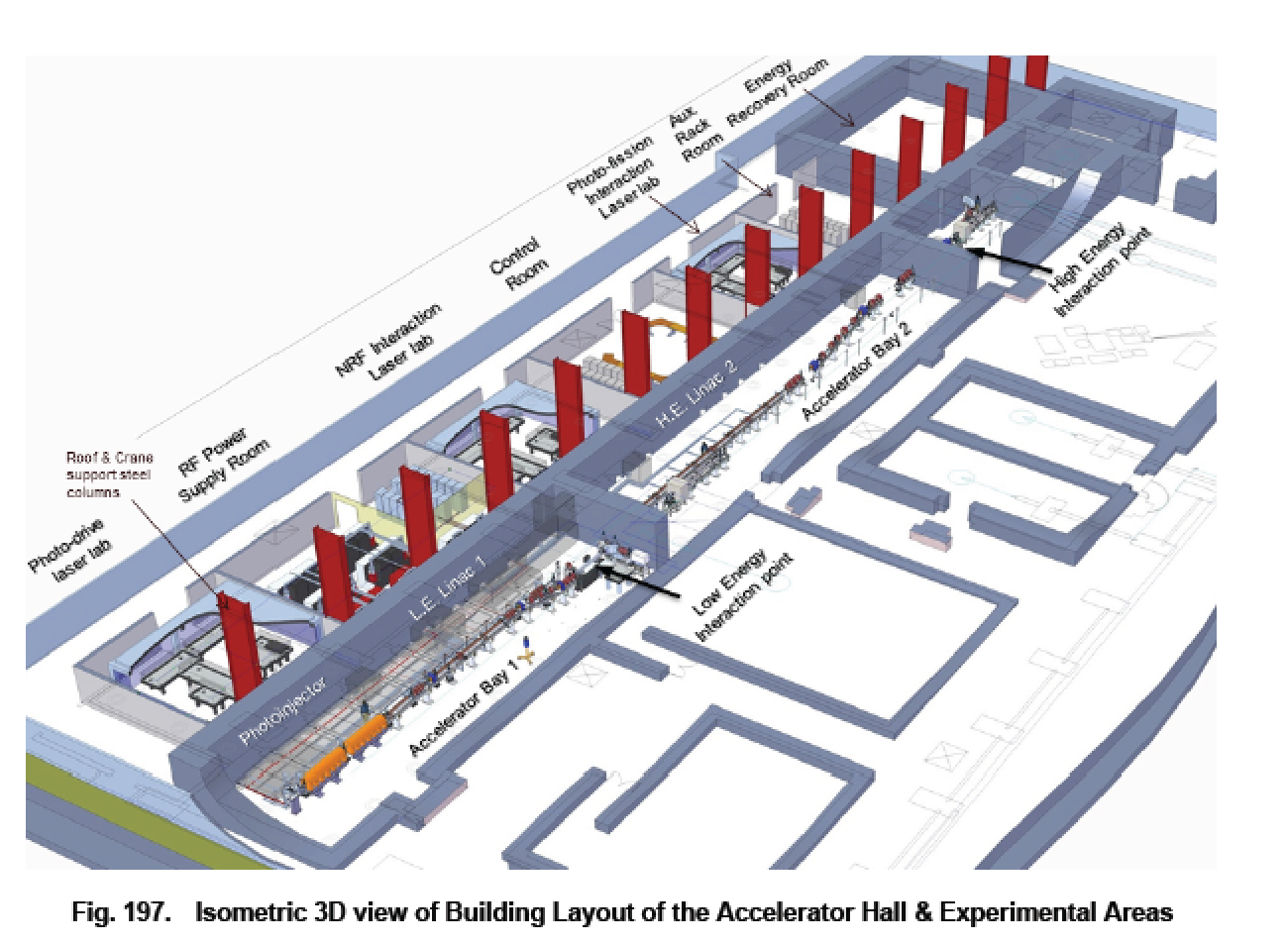 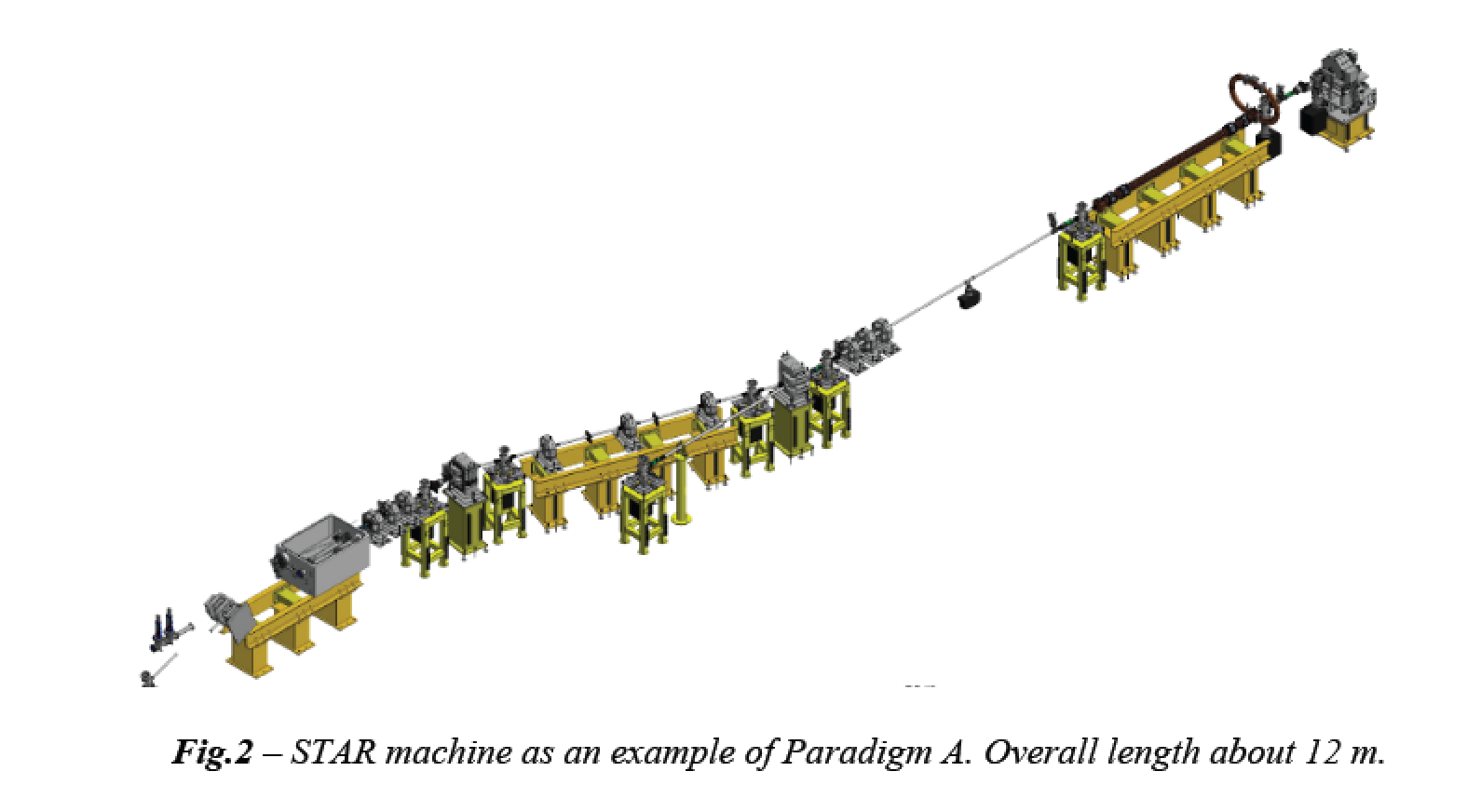 250-750 MeV e-
1-19.5 MeV g
30-150 MeV e-
20-350 keV X
Inverse Compton Sources rivaling in Average Brightness with Synchrotron Light Sources at photon energies above 80-100 keV
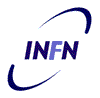 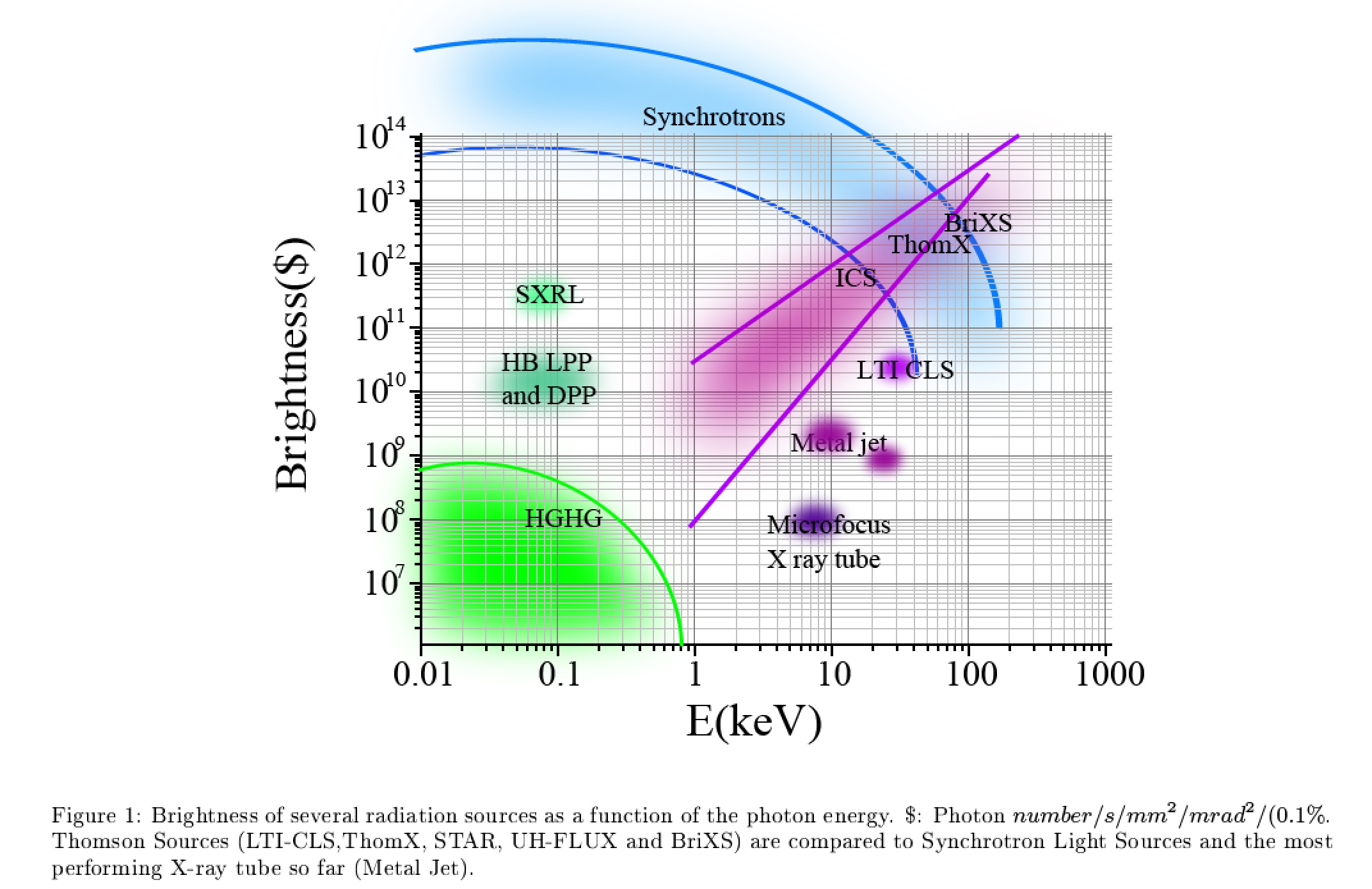 ELI-NP-GBS
BriXSinO
STAR2
STAR
I.C.S.
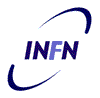 I.C.S.
D=0 electron as relativistic mirror

D>>1 (A)symmetric collider
INFN - Acceleratori, Seminar @ LASA, Oct. 1st, 2021
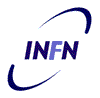 EXMP Simulations Results
(using Wizhard + ad-hoc script to populate phase spaces)
INFN - Acceleratori, Seminar @ LASA, Oct. 1st, 2021